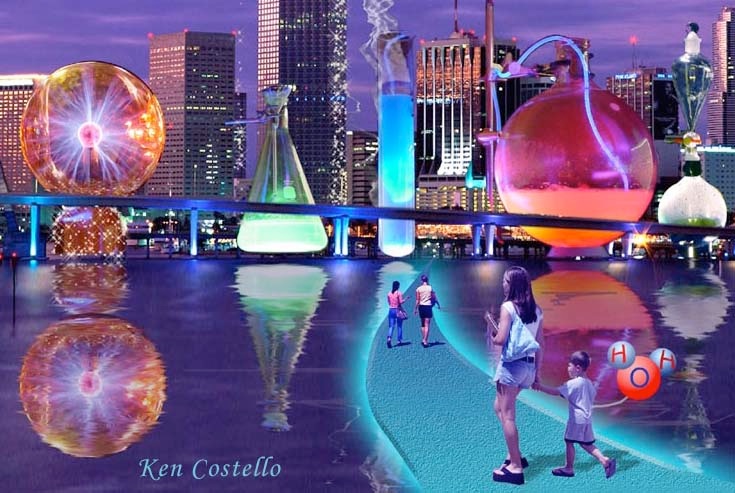 Bonding and
Molecular StructureChapter 7
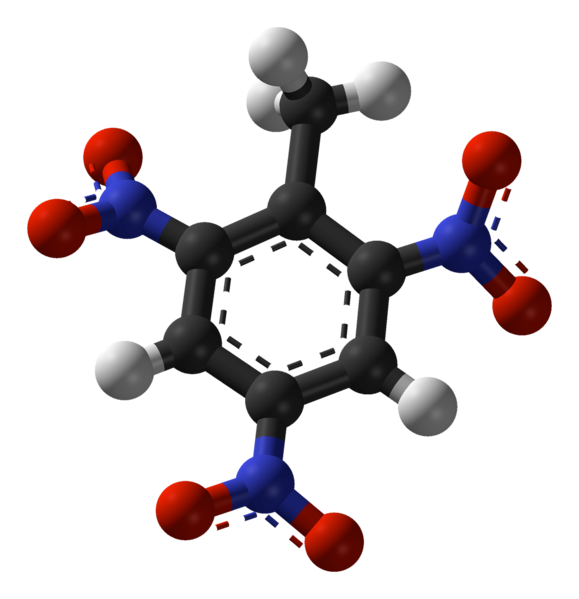 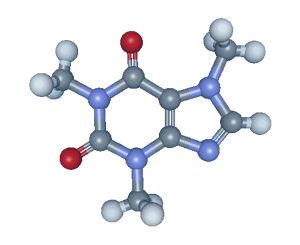 Get the CH 222 Companion
 before lab!
Chemistry 222
Professor Michael Russell
http://mhchem.org/222
Last update:
4/29/24
MAR
CH 222: Lectures and Labs
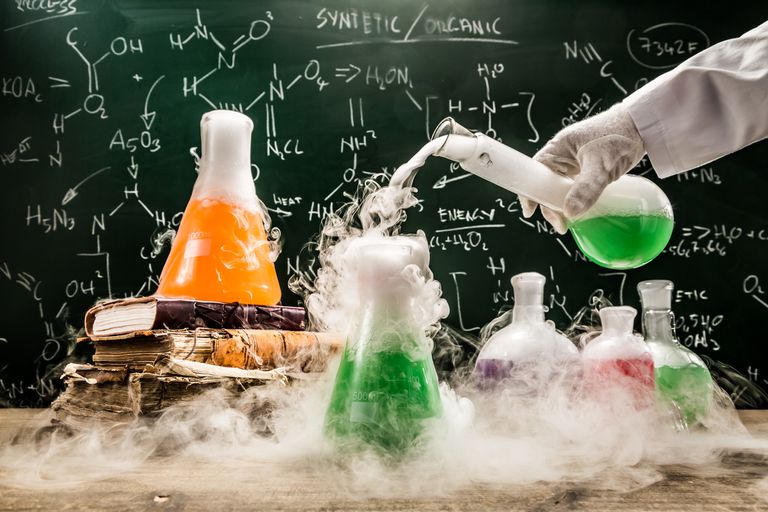 Lectures:  MWF from 9 - 9:50 AM in AC 1303 (this room)
Lectures recorded, available soon afterwards
Lecture notes to print available (under "Problem Sets and Handouts", mhchem.org/222), get CH 222 Companion as soon as possible

Labs (Section 01):  Mondays from 1:10 - 5 PM
Start in room AC 2501 (not AC 1303)
Move to AC 2507 ("the lab") around 3 PM
For first day, bring a printed copy of the "Chromatography" Lab (mhchem.org/222), a pair of safety glasses (Dollar store ok) and your calculator
MAR
...more on Monday afternoon
[Speaker Notes: From "Lessons in Chemistry" Season 01 Episode 05 "CH3COOH"]
Chemical Bonding
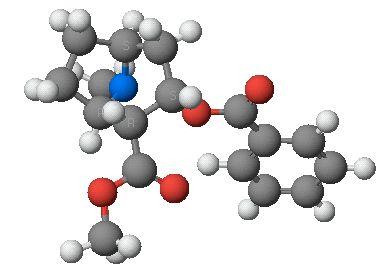 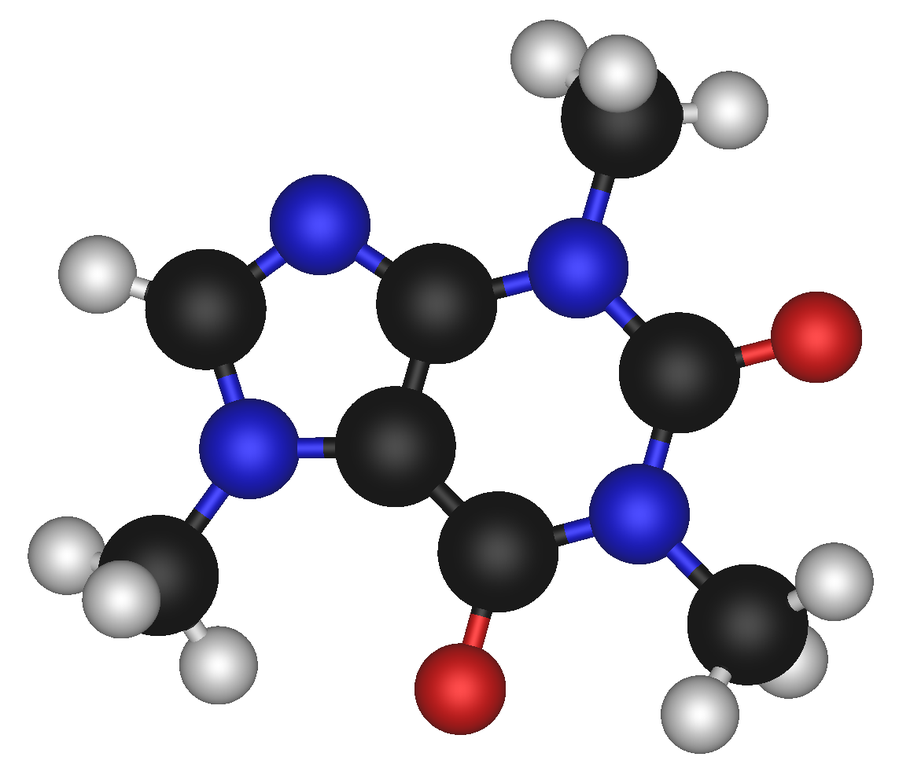 caffeine
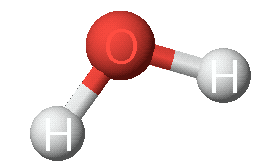 cocaine
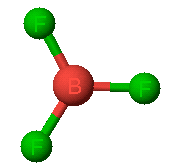 water
boron trifluoride
ammonia
MAR
Chemical Bonding
Problems and questions:
How is a molecule or polyatomic ion held together?
Why are atoms distributed at strange angles?
Why are molecules not flat?
Can we predict the structure?
How is structure related to chemical and physical properties?
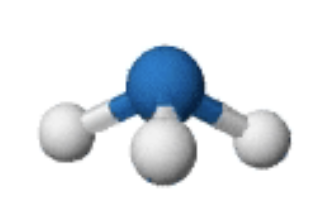 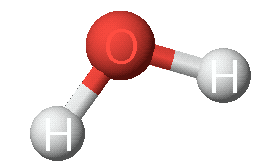 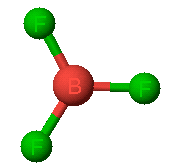 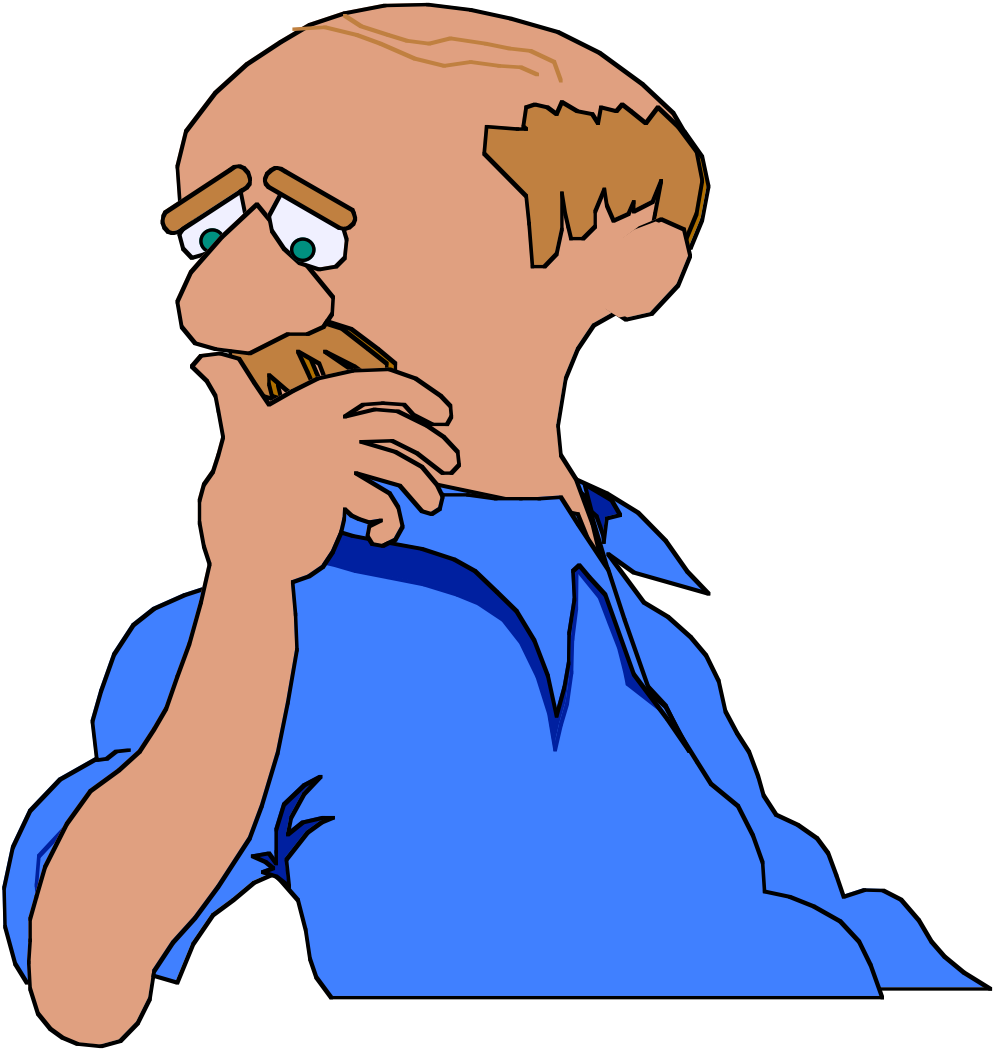 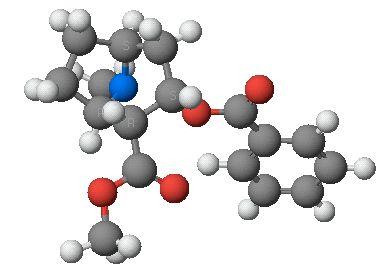 MAR
Two Extreme Forms of Chemical Bonds
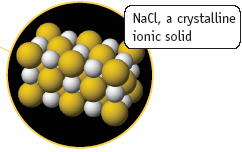 Ionic - complete transfer of electrons from one atom to another, metals + nonmetals


Covalent - electrons shared between atoms, mostly nonmetals
Most bonds are somewhere in between
Also Metallic - for metals, studied later
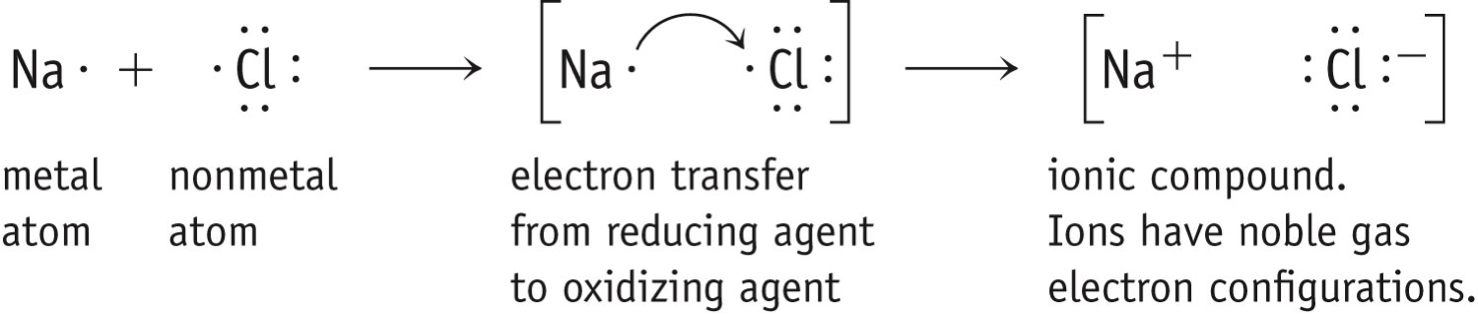 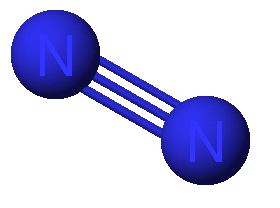 MAR
December 2018: Metavalent bonding (for metalloids!)
[Speaker Notes: Metavalent bonding proposed: https://www.chemistryworld.com/news/bonding-rethink-called-for-as-new-metavalent-bond-proposed/3009908.article  (December 2018)]
Bonding Overview
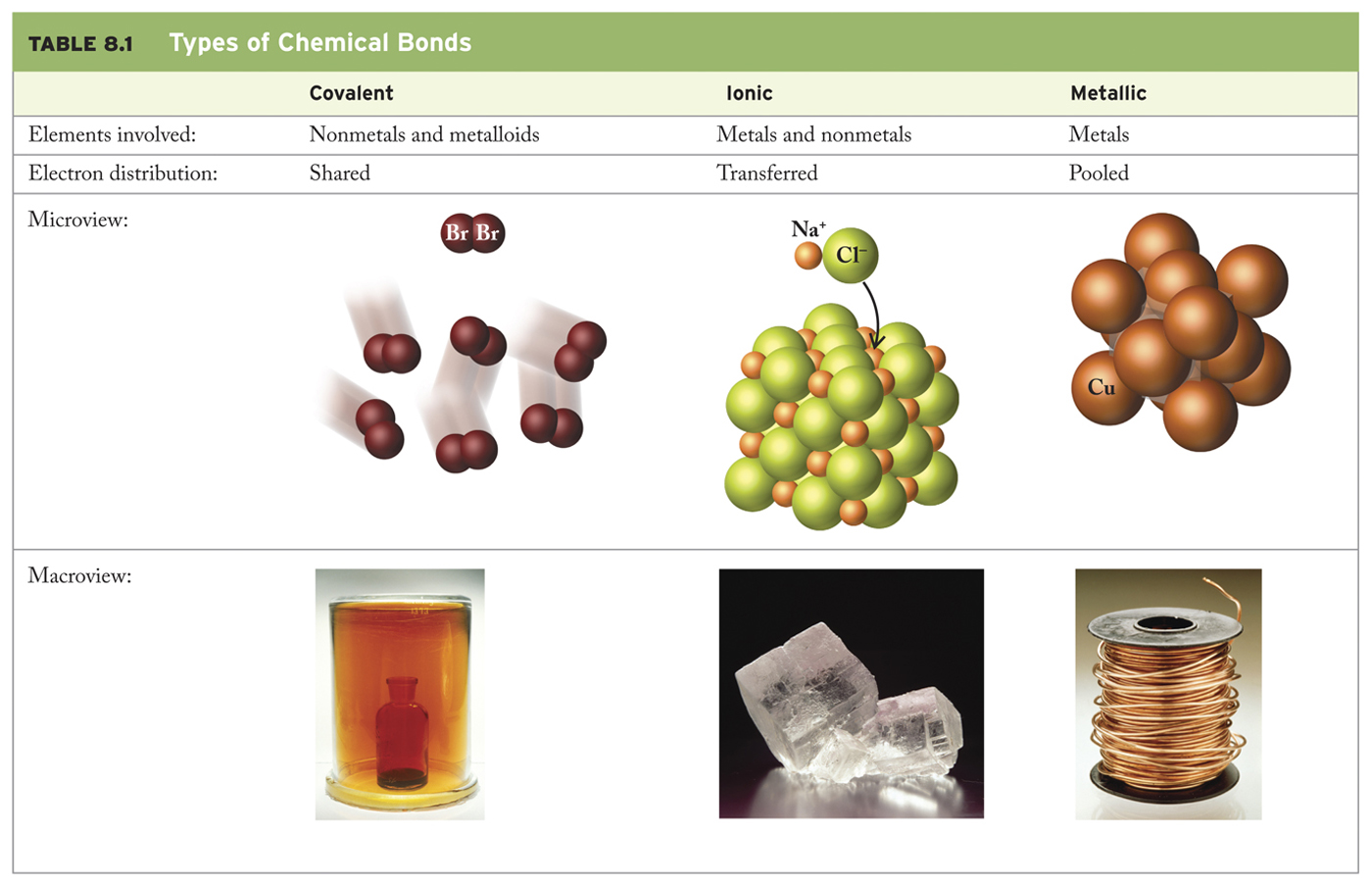 Mostly just
for nonmetals
metals plus
nonmetals
metals and
alloys
MAR
Ionic Forces - Coulomb's Law
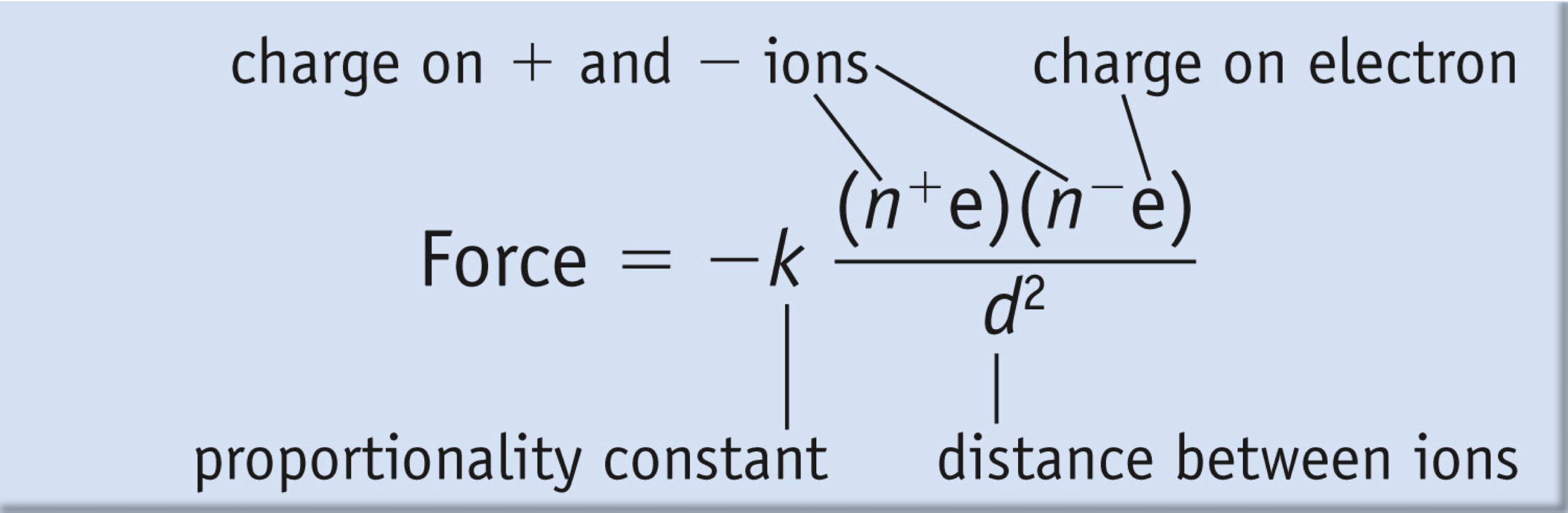 CH 221
Flashback:
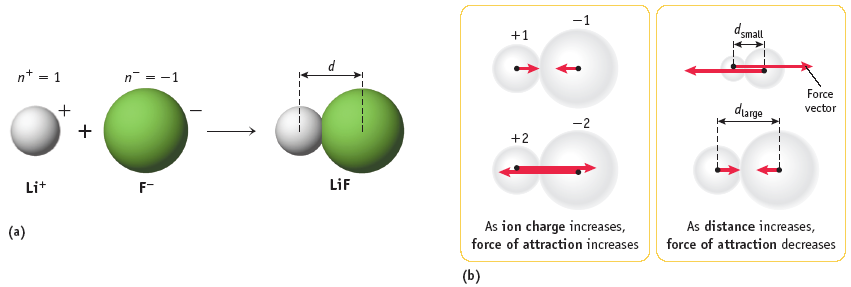 MAR
Higher ionic force, higher melting point, etc.
Covalent Bonding
Covalent bonds arise from the mutual attraction of 2 nuclei for the same electrons.
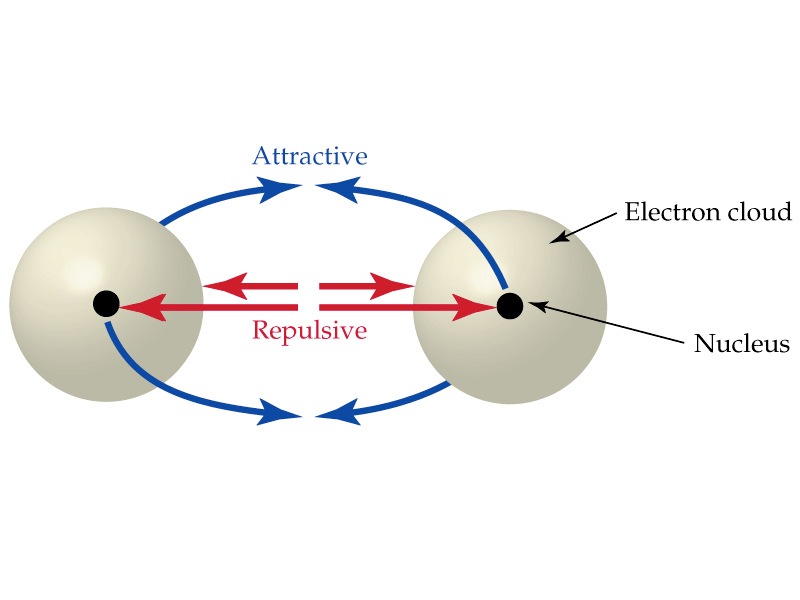 A covalent bond is a balance of attractive
and repulsive forces.
MAR
Covalent Bonding
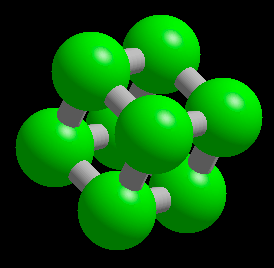 Covalent bonding will be the focus of the first two chapters
We will re-visit Ionic bonding and Metallic bonding in a future chapter
Important to know when a compound is ionic, covalent or metallic!
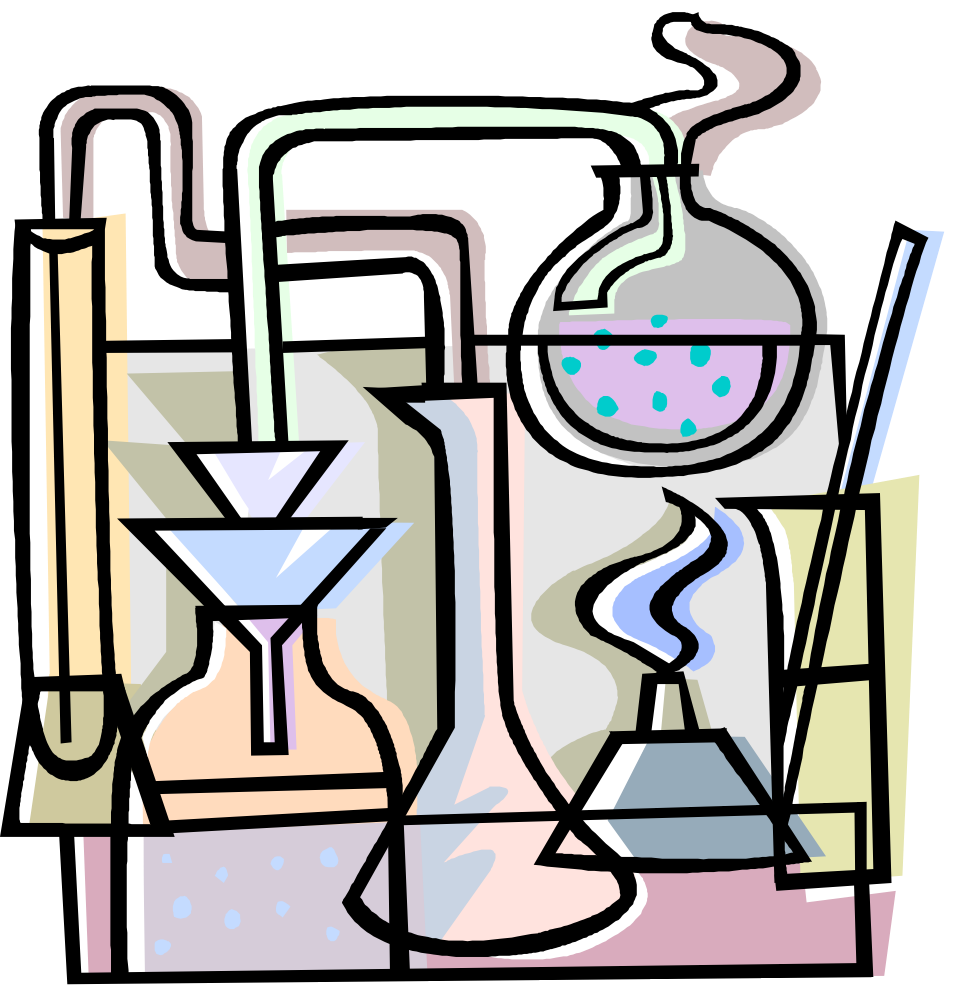 MAR
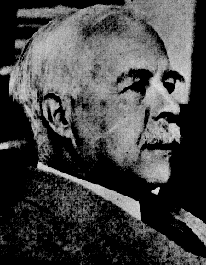 Electron Distribution in Molecules
Electron distribution is depicted with Lewis electron dot structures
 Valence electrons are distributed as shared or BOND PAIRS and unshared or LONE PAIRS.
G. N. Lewis 
1875 - 1946
MAR
Bond and Lone Pairs
••
H
Cl
•
lone pair (LP)
•
shared or
••
bond pair
Valence electrons are distributed as shared or BOND PAIRS and unshared or LONE PAIRS.
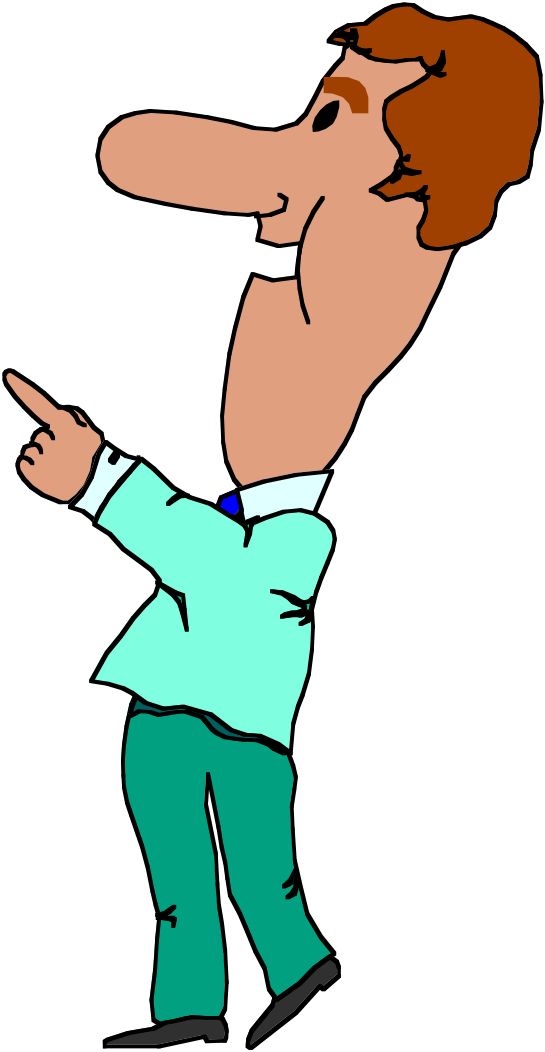 This is called a LEWIS ELECTRON DOT structure
3 lone pairs + 1 bond pair = 4 pairs total
MAR
••
Bond Formation
••
Cl
H
H
Cl
•
•
+
•
•
••
••
A bond can result from a "head-to-head" overlap of atomic orbitals on neighboring atoms, making a sigma (σ) bond.
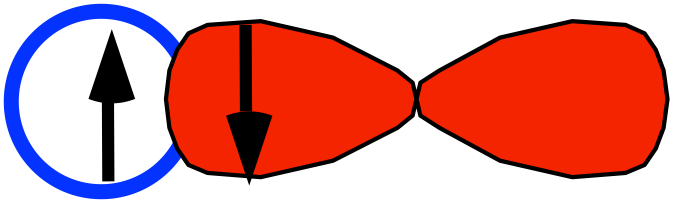 Overlap of H (1s) and Cl (3p)
Note that each atom has a single, unpaired electron in their atomic orbital.
MAR
Valence Electrons
Electrons are divided between core and valence electrons
B   1s2 2s2 2p1
Core = [He] ,  valence = 2s2 2p1
2 core e-, 3 valence e-
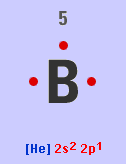 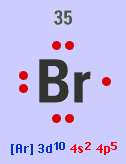 Br    [Ar] 3d10 4s2 4p5
Core = [Ar] 3d10 , valence = 4s2 4p5
28 core e-, 7 valence e-
MAR
Valence Electrons
8A
1A
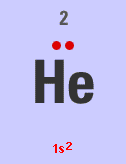 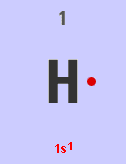 First Clicker Question!

Participating in Clicker questions
 is optional and ungraded
 requires an i>clicker 2 (bookstore, Amazon)
 is worth extra credit (must register at iclicker.com and participate in 10 lectures - see extra credit guide)


Let's go!
2A
3A
4A
5A
6A
7A
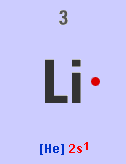 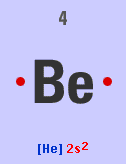 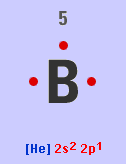 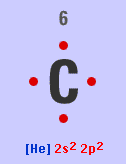 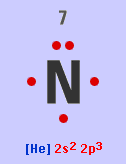 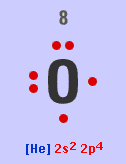 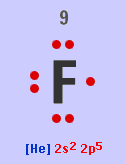 ∴ Number of valence electrons is equal to the Group number
MAR
Enter your response on
your i>Clicker now!
How many valence electrons in phosphorus (P)?

 2
 3
 4
 5
 6
Answer = D, 5
P is in group VA
Building Lewis Structures
No. of valence electrons of a main group atom = Group number
For Groups 1A - 4A, no. of bond pairs = group number.
For Groups 5A - 7A, BPs = 8 - Grp. No.
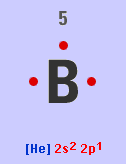 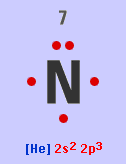 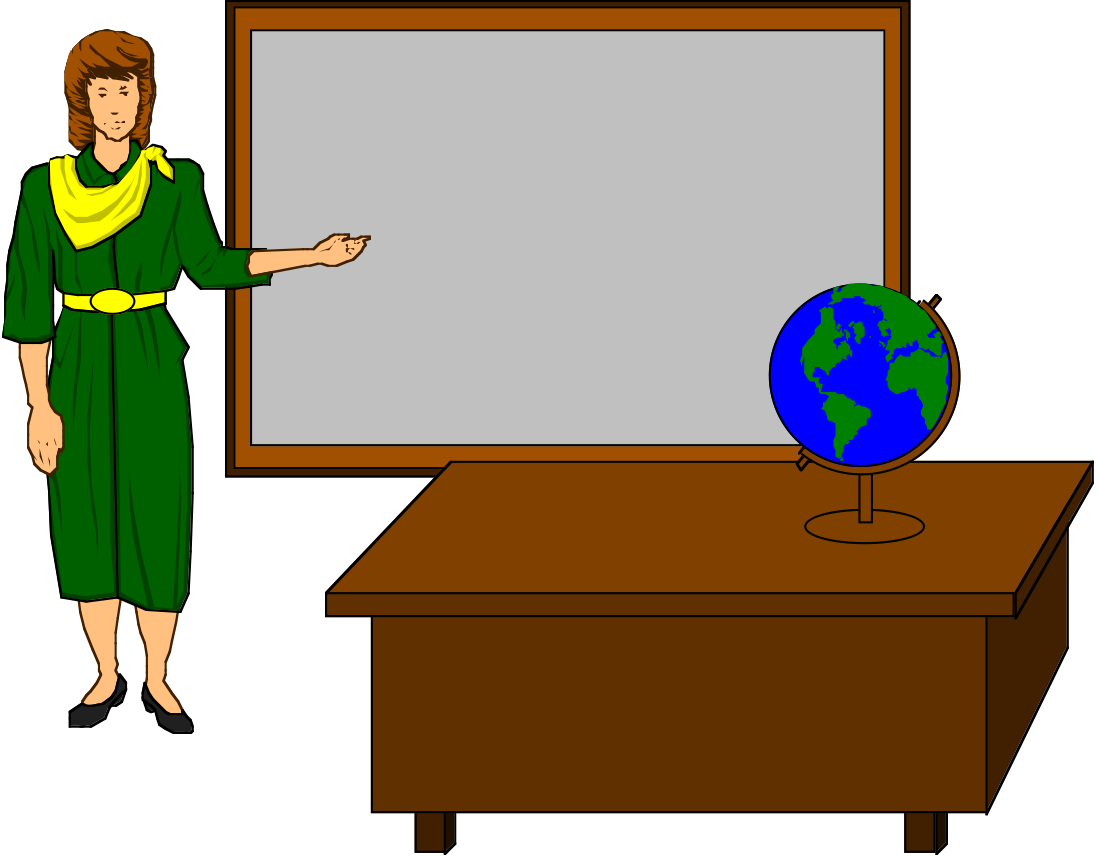 MAR
Building a Lewis Dot Structure
No. of valence electrons of an atom = Group number
For Groups 1A - 4A (14), no. of bond pairs = group number
For Groups 5A (15) - 7A (17), BPs = 8 - Grp. No.
Except for H (and sometimes atoms of 3rd and higher periods),  
	BPs  +  LPs  =  4
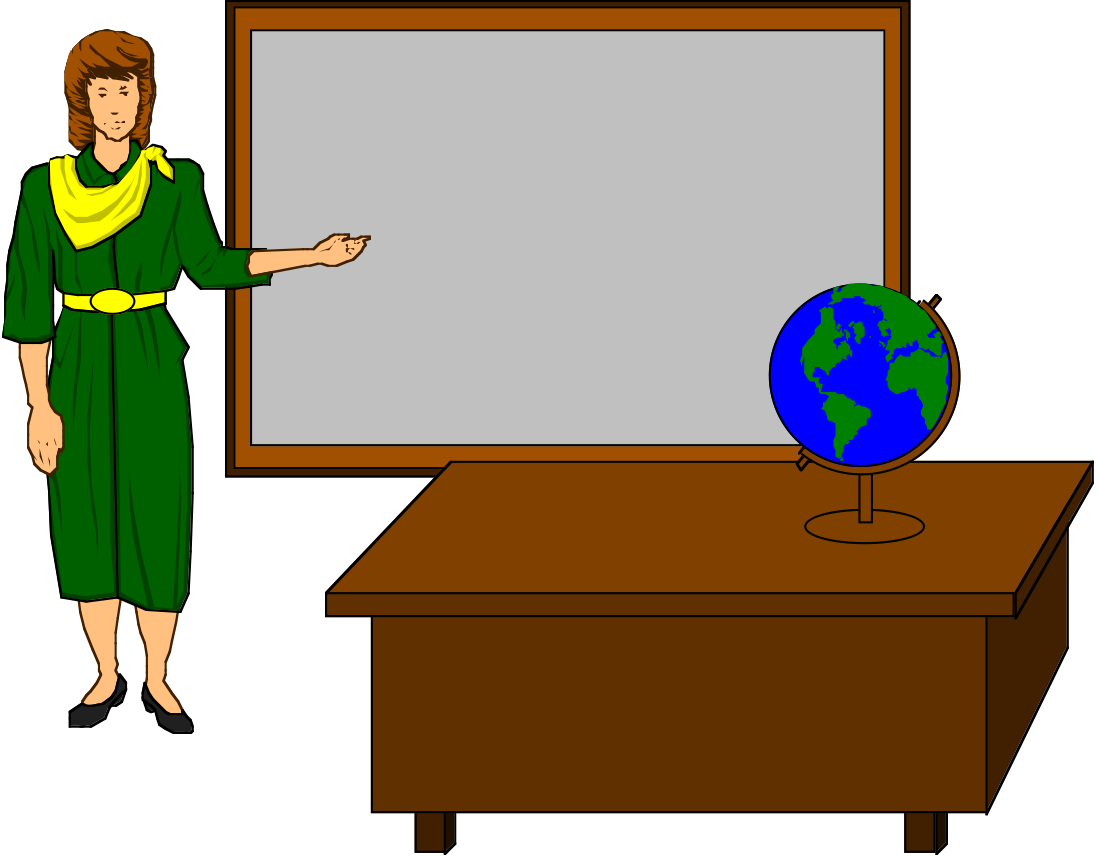 This observation is called the
	OCTET RULE
MAR
Building a Lewis Dot Structure
Ammonia, NH3
1.  Count valence electrons
 		H  =  1 and N  =  5
 		Total = (3 x 1) + 5 
 				= 8 electrons or 
				4 pairs of electrons
2. Decide on the central atom; never H.
 	Central atom is atom of lowest affinity for electrons.
 	Therefore, N is central
MAR
1
2
3
4
.
.
.
.
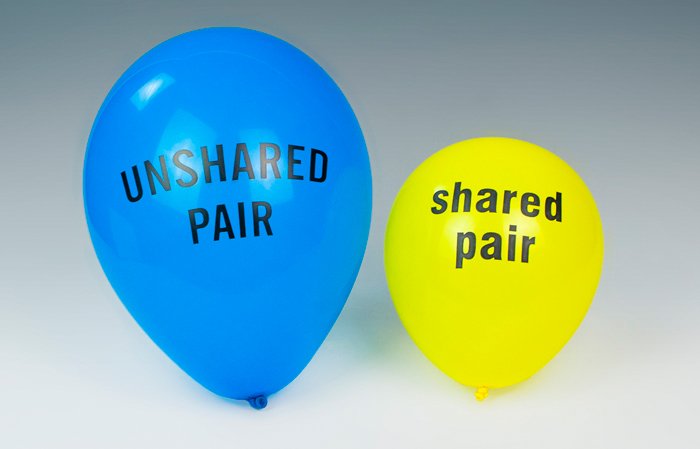 Building a Lewis Dot Structure
H
N
H
H
P
H
H
H
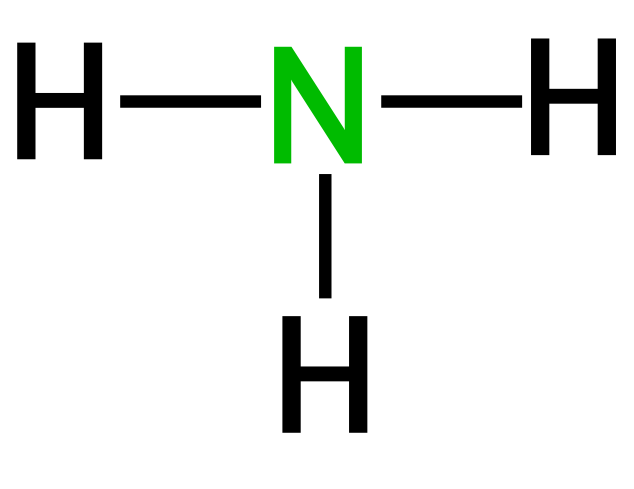 3.	Form a sigma bond (single bond) between the central atom and surrounding atoms.
H
F
H
O
H
Unshared electron pairs ("lone pairs") 
take up more volume than 
shared electron pairs ("bonding pairs")
Remaining electrons form LONE PAIRS to complete octet as needed.
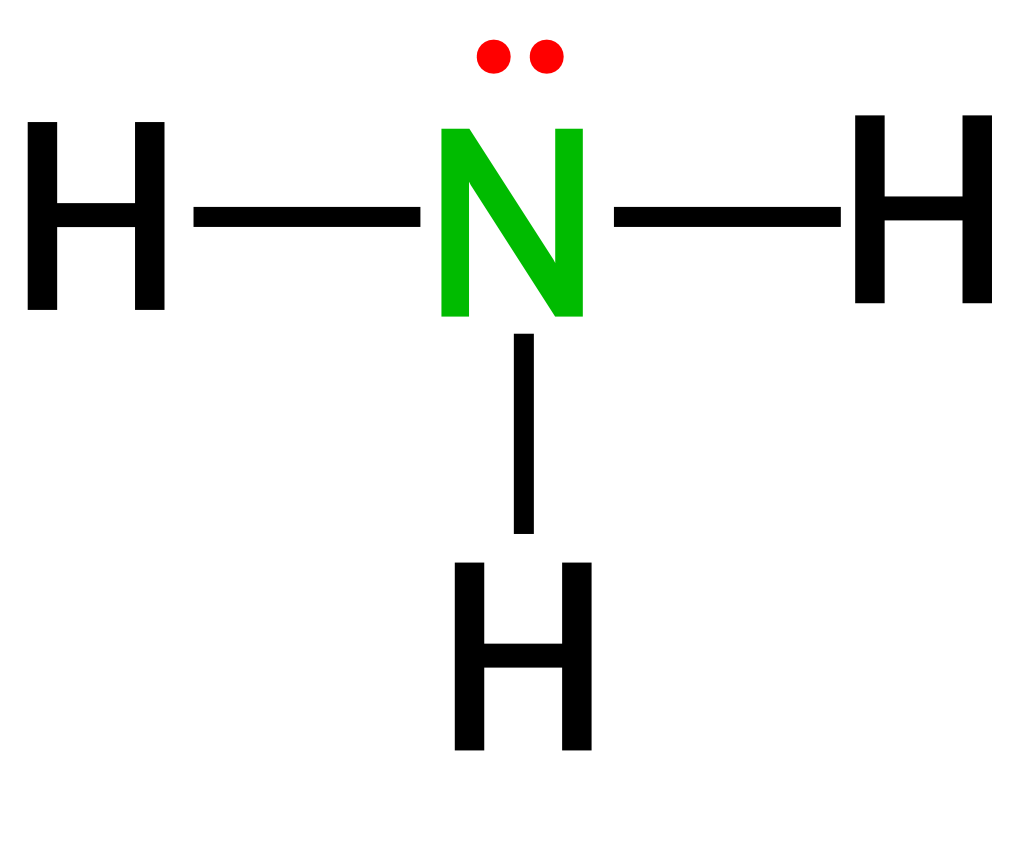 3 BOND PAIRS and 1 LONE PAIR. Note that N has a share in 4 pairs (8 electrons), while H shares 1 pair.
See Building Lewis Structures handout
MAR
Which of the following Lewis structures are correct?

 structure 1
 structure 2
 structure 3
 structure 4
 all four are correct
Enter your response on
your i>Clicker now!
Answer = C, 3
Sulfite ion, SO32-
Step 1.  Central atom  =  S
Step 2.  Count valence electrons
  		 	S =  6
 			3 x O  =  3 x 6 =  18
 			Negative charge = 2
			TOTAL =  26 e- or 13 pairs
Step 3.   Form sigma bonds
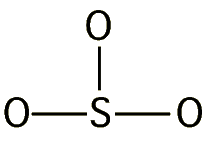 10 pairs of electrons are 
now left.
MAR
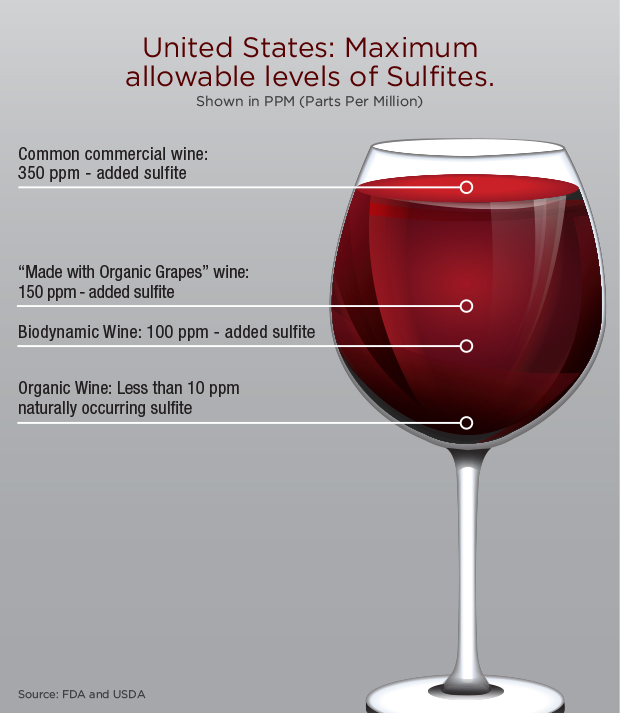 Sulfite ion, SO32-
Remaining pairs become lone pairs, first on outside atoms and then on central atom.
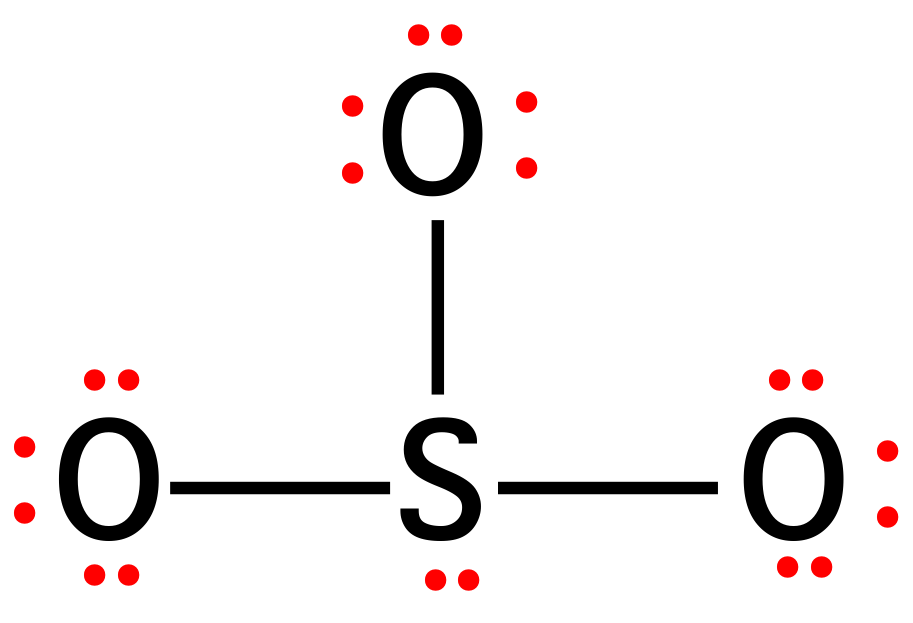 Each atom is surrounded by an octet of electrons.
MAR
Carbon Dioxide, CO2
1.  Central atom  =  _______
2.  Valence electrons  = __ or __ pairs
3.  Form sigma bonds.
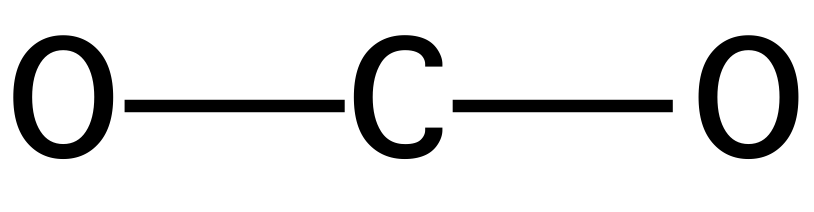 This leaves 6 pairs.
4.  Place lone pairs on outer atoms.
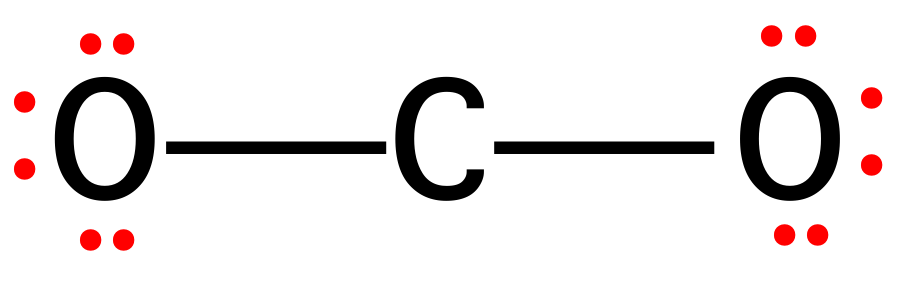 MAR
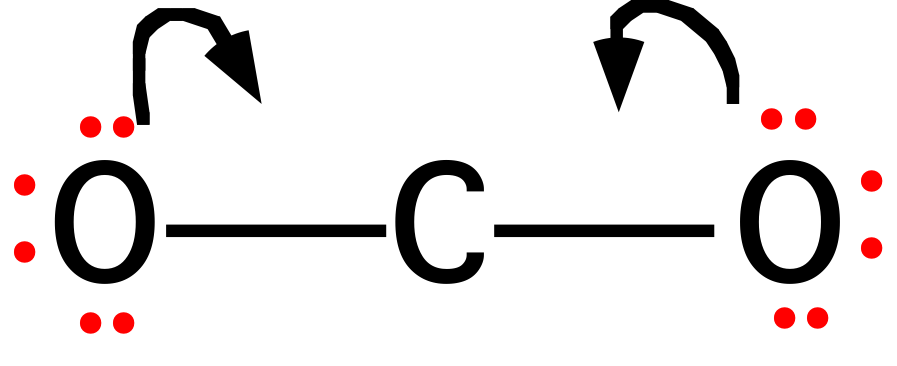 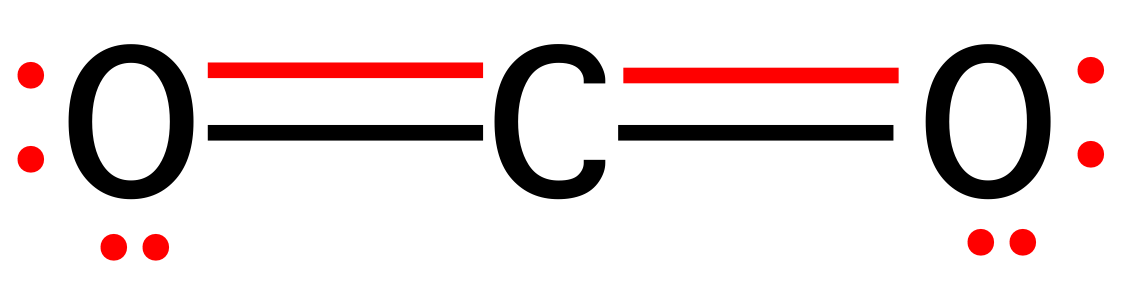 Carbon Dioxide, CO2
4.  Place lone pairs on outer atoms.
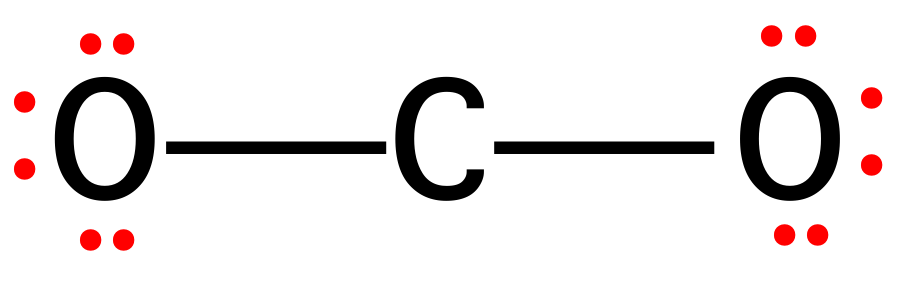 5.  So that C has an octet, we shall form DOUBLE BONDS between C and O.
The second bonding pair forms a pi (π) bond.
MAR
Double and even triple bonds are commonly observed for C, N, P, O, and S
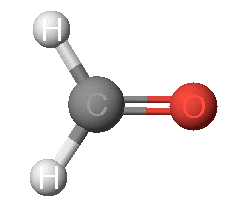 H2CO
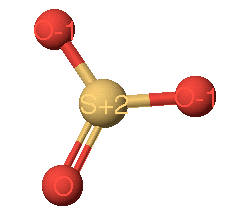 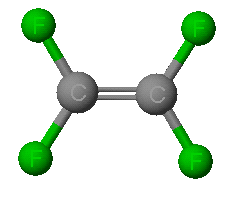 SO3
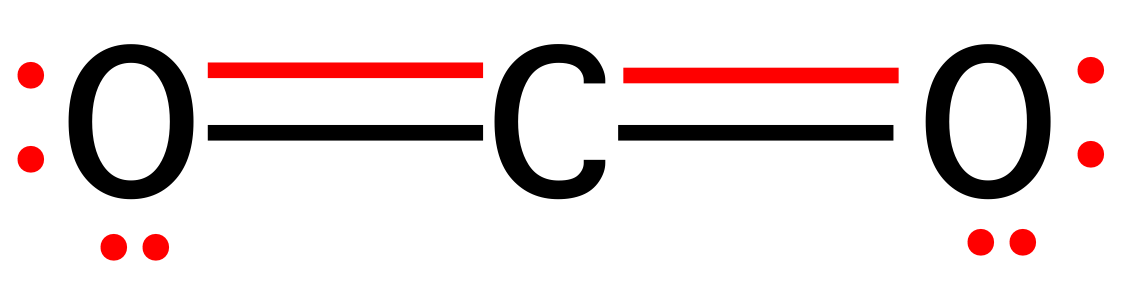 C2F4
MAR
Sulfur Dioxide, SO2
1.   Central atom = S
2.   Valence electrons = 18 or 9 pairs
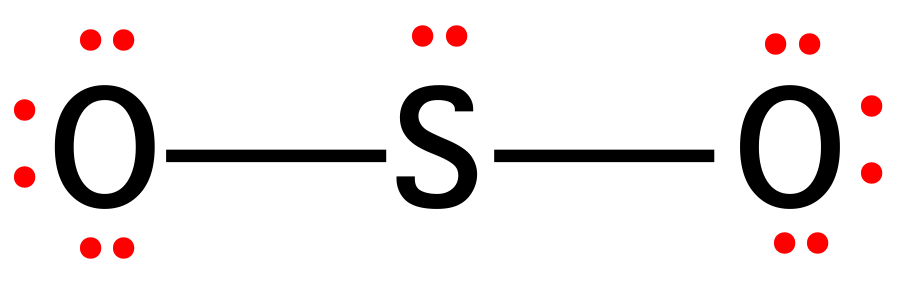 3.   Form pi (π) bond so that S has an octet - but note that there are two ways of doing this.
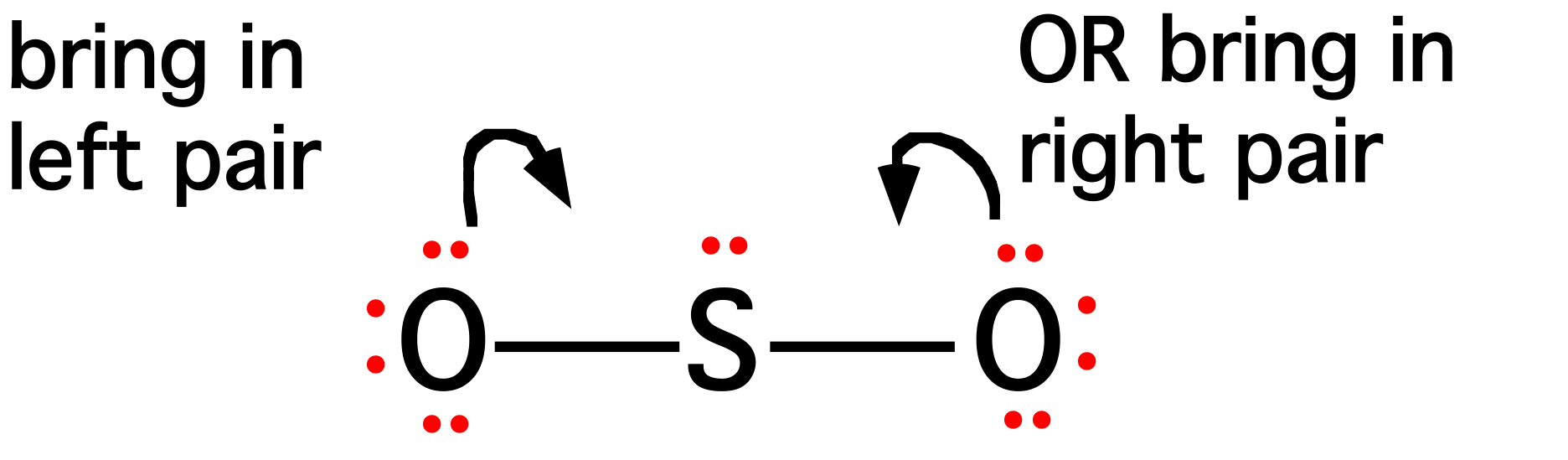 MAR
1.
2.
Sulfur Dioxide, SO2
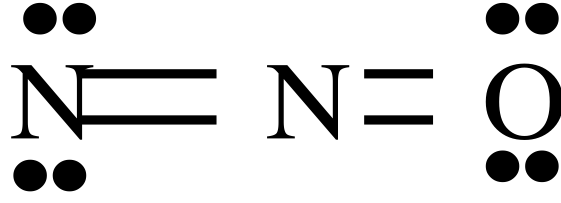 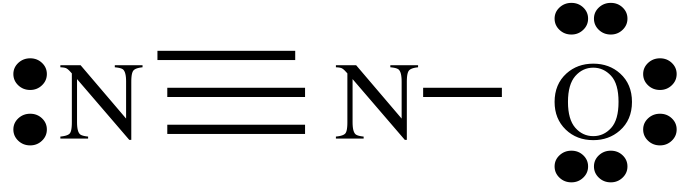 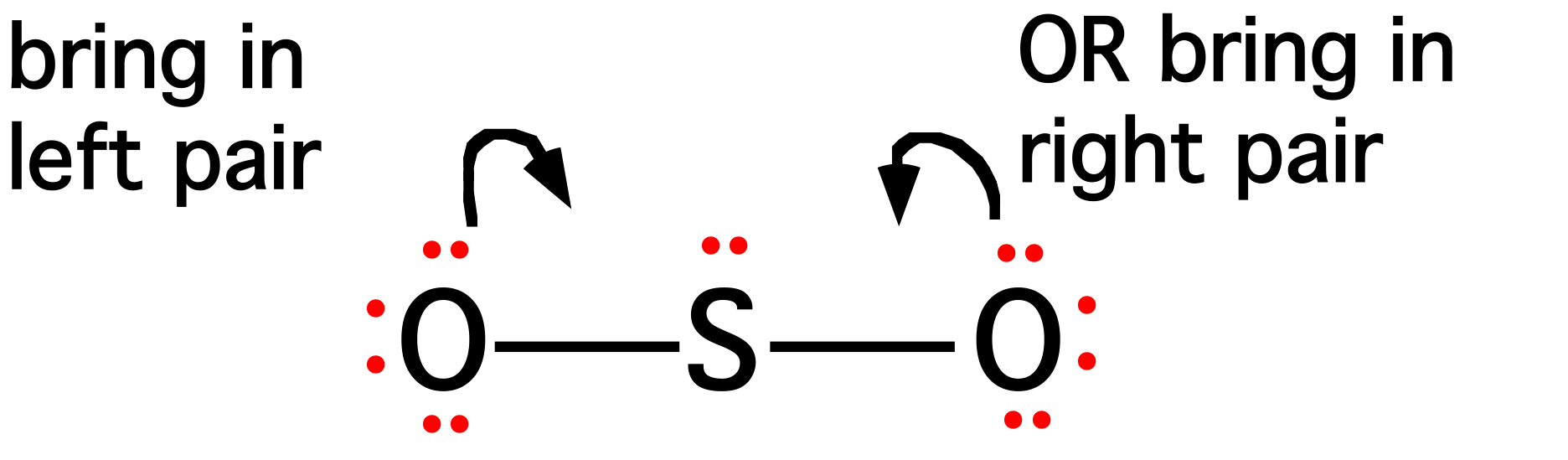 3.
4.
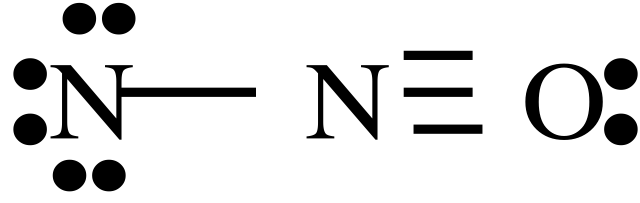 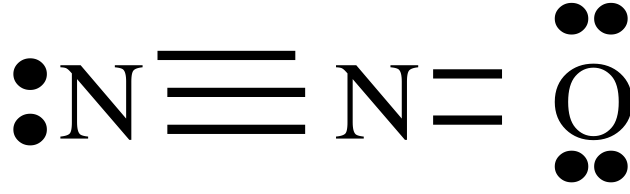 This leads to the following structures.
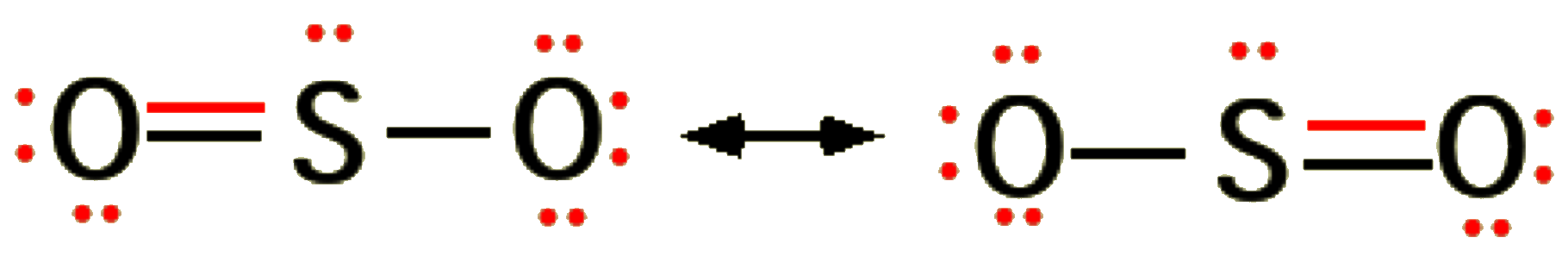 These equivalent structures are called
 RESONANCE STRUCTURES. The true electronic structure is a HYBRID of the two.
MAR
Which of the following Lewis resonance structures is incorrect for N2O?

 1
 2
 3
 4
 all are correct
Enter your response on
your i>Clicker now!
Answer = D, 4
Violations of the Octet Rule
Usually occurs with B and elements of higher periods.
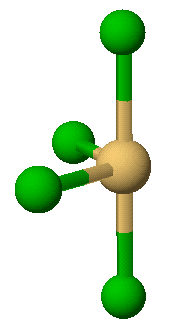 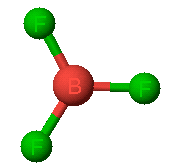 BF3
SF4
MAR
Boron Trifluoride
Central atom = 
Valence electrons =       			    or electron pairs = 
Assemble dot structure
The B atom has a share in only 6 electrons (or 3 pairs). B atom in many molecules is electron deficient.
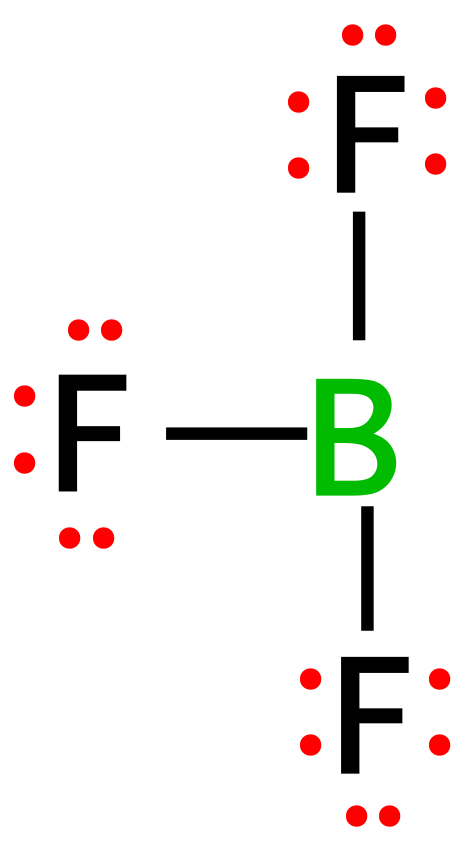 Also common for Al and Be
MAR
Sulfur Tetrafluoride, SF4
Central atom = 
Valence electrons = ___ or ___ pairs.
Form sigma bonds and distribute electron pairs.
5 pairs around the S atom. A common occurrence outside the 2nd period.
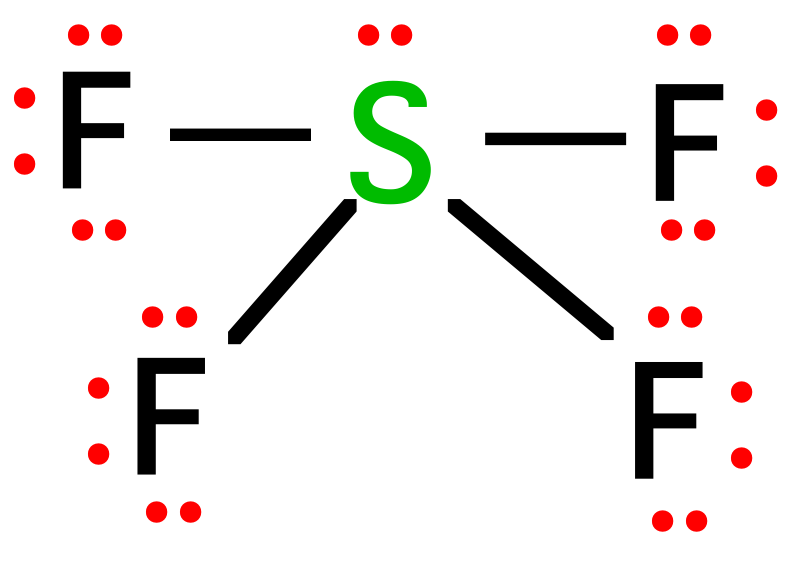 MAR
Odd # of electrons: NO2 Paramagnetic compounds & free radicals
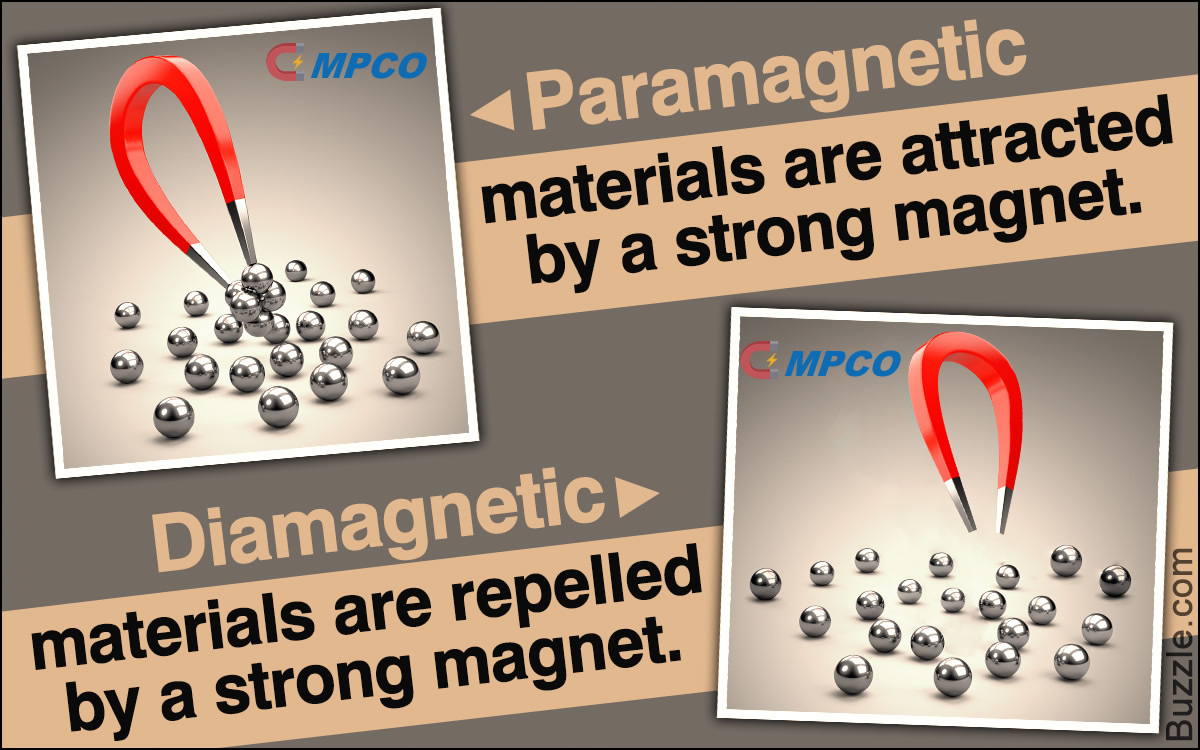 •
•
••
••
N
O
N
O
•
•
••
••
••
••
O
O
•
•
••
••
For NO2, central atom =  ___ 
Valence electrons = ___ or ___ pairs.
Odd e- occupies its own "space"
Form sigma bonds and distribute electron pairs.
Paramagnetic substances often more reactive than diamagnetic substances
MAR
Formal Atom Charges
Atoms in molecules often bear a charge (+ or -). 
The predominant resonance structure of a molecule is the one with charges as close to 0 as possible.
Formal charge = Group number - 1/2 (number bonding electrons) -  (number lone pair electrons (lpe)), 
or
FC = GN - bonds - lpe
Sum of all formal charges in a molecule must equal ionic charge
See Guide to Formal Charges
MAR
Formal Atom Charges
more stable structure
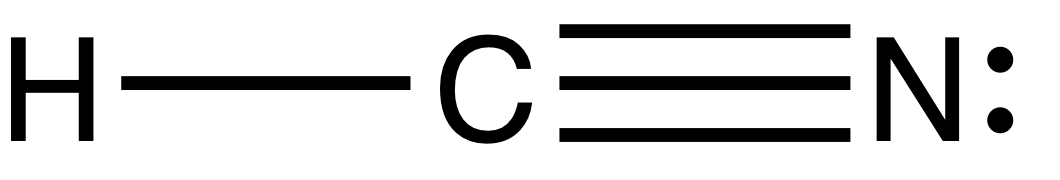 Formal charge = Group number - 1/2 (number bonding electrons) 	- (number lone pair electrons)
or
FC = GN - bonds - lpe
0
0
0
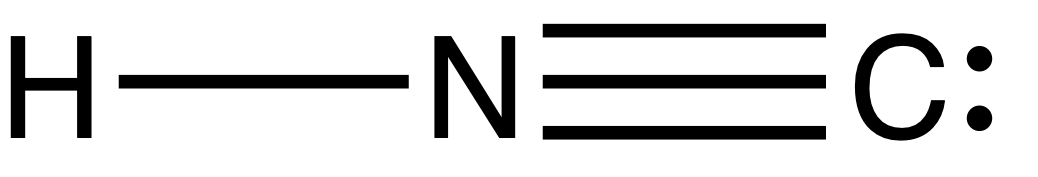 0
+1
-1
MAR
4
6
•
•
-
-
(
(
1
1
/
/
2
2
)
)
(
(
8
4
)
)
-
-
Carbon Dioxide, CO2
•
0
4
•
=
=
0
0
O
C
O
•
•
•
•
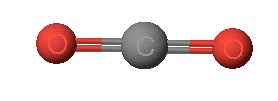 FC = GN - bonds - lpe
Sum of formal charges =
= 0 + 0 + 0 = 0
which equals ionic charge on molecule
This is a good structure!
MAR
Formal Charge Comparison with CO2
FC = GN - bonds - lpe
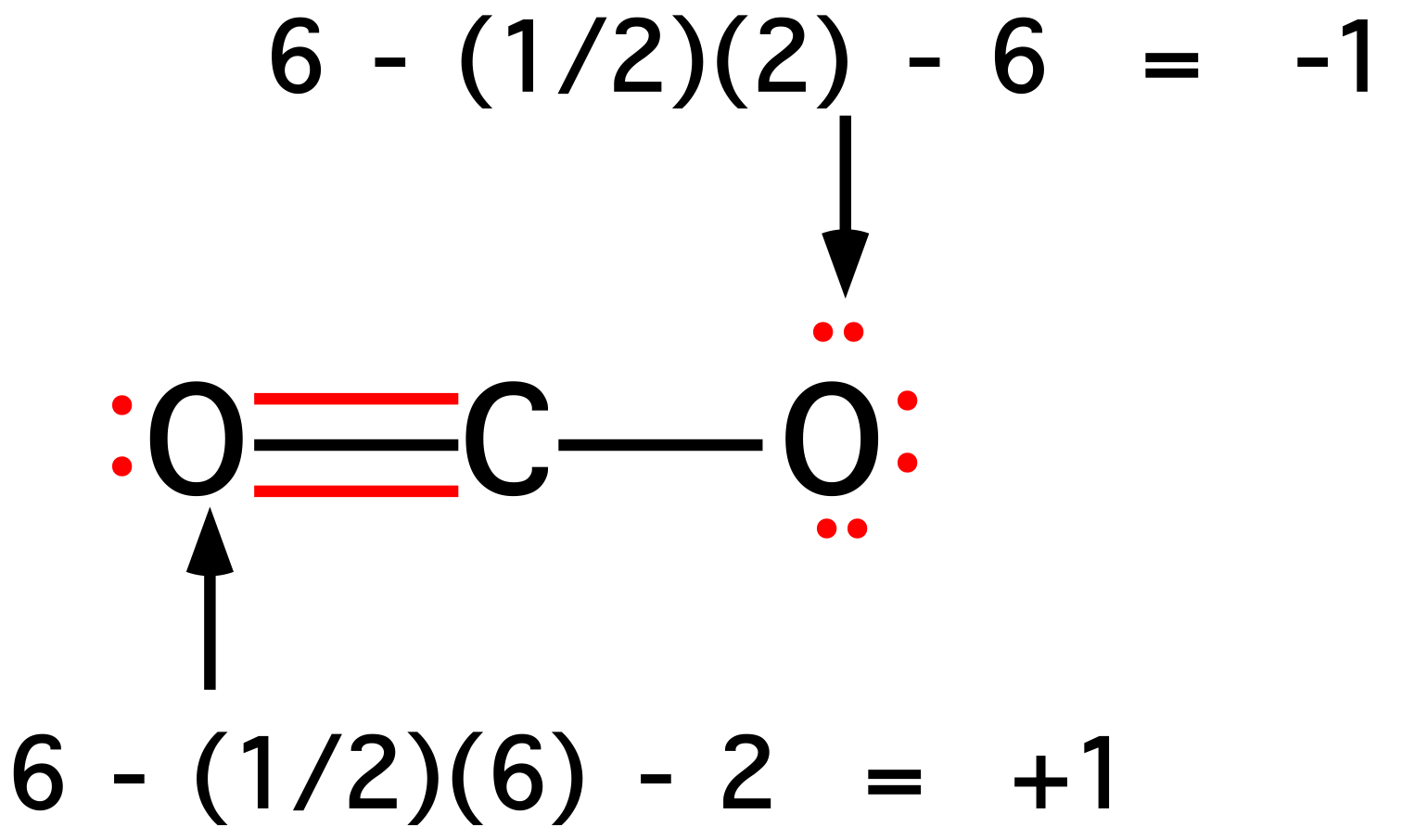 Sum of formal charges =
= -1 + 0 + 1 = 0
which equals ionic charge on molecule
This is a valid resonance form, but not as good as previous slide
C atom formal charge is still 0.
MAR
Formal Charge
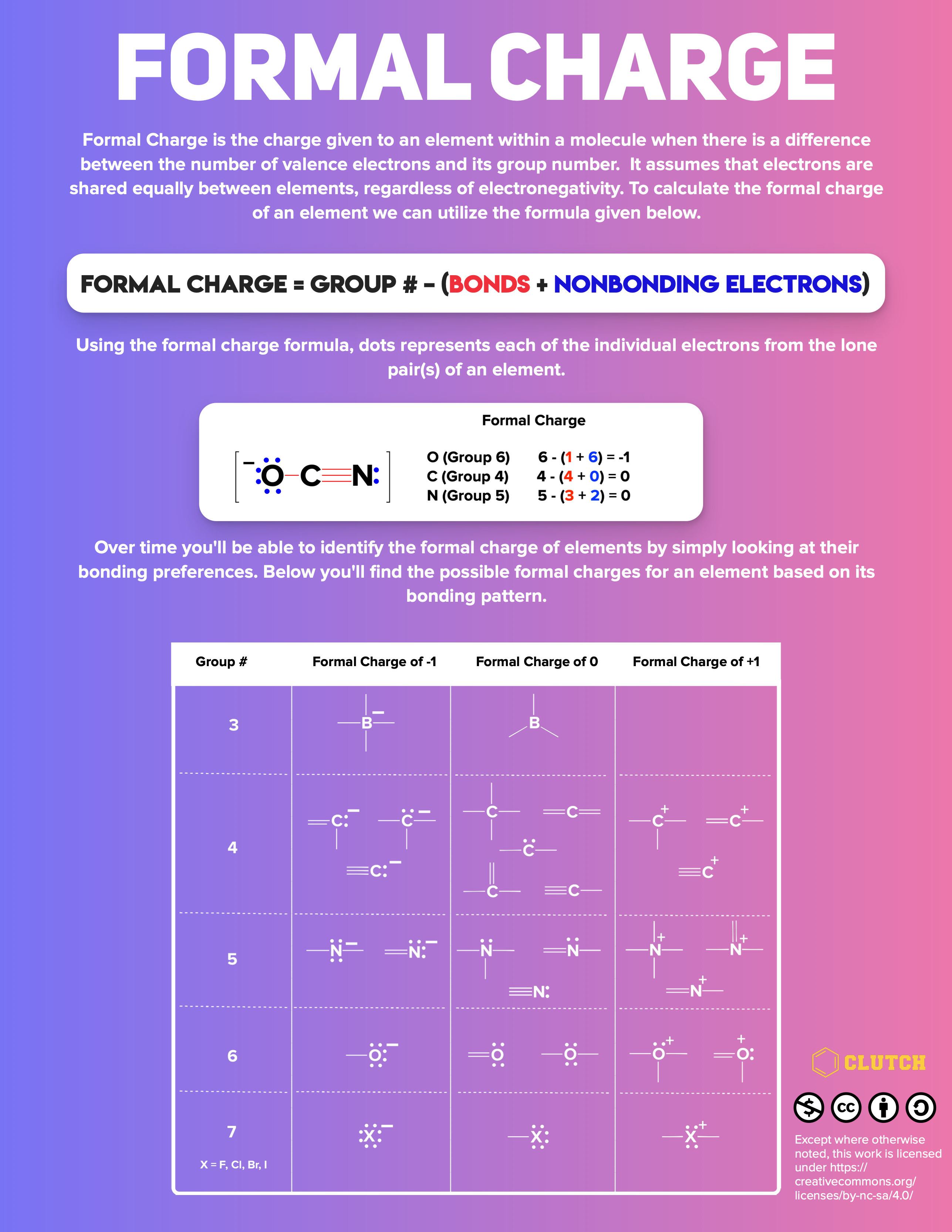 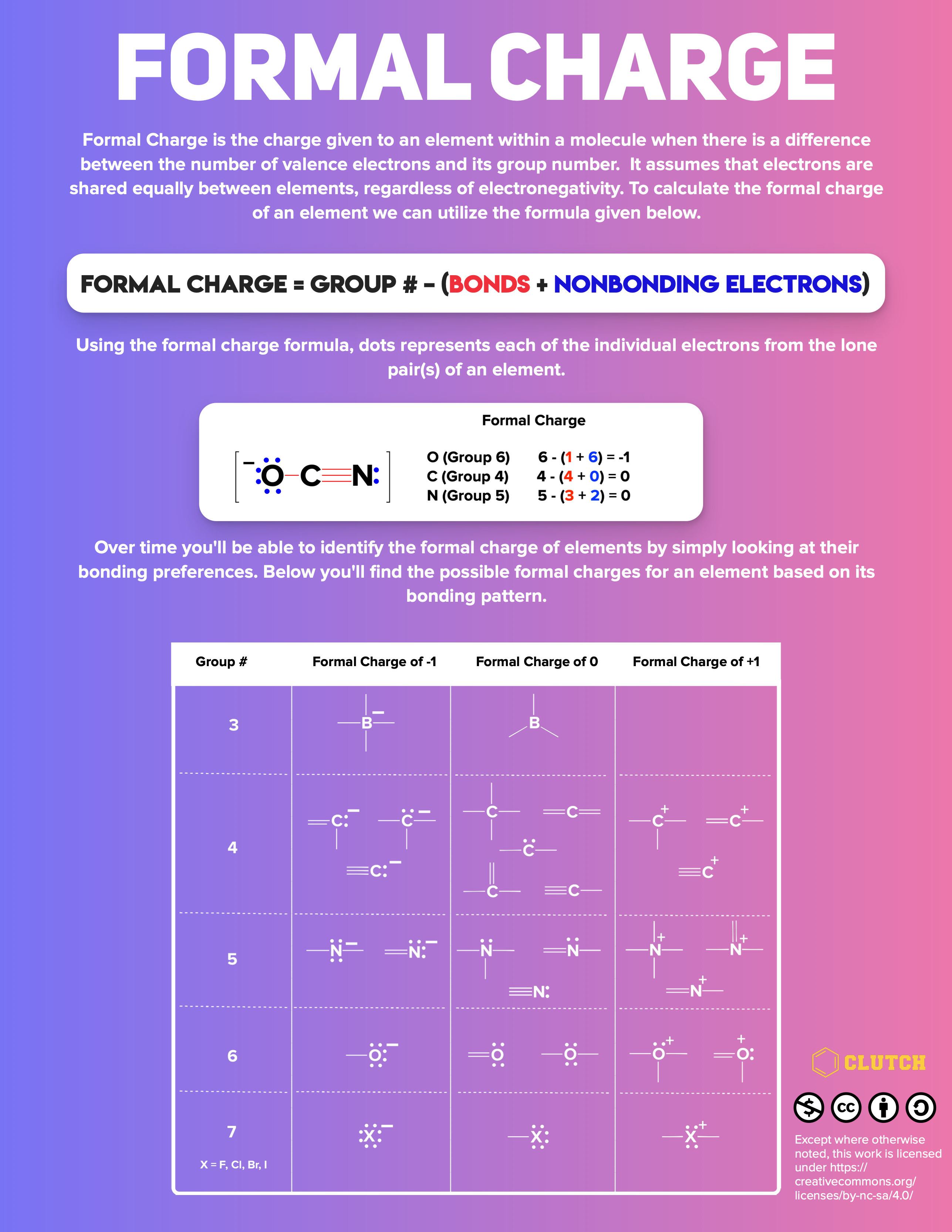 MAR
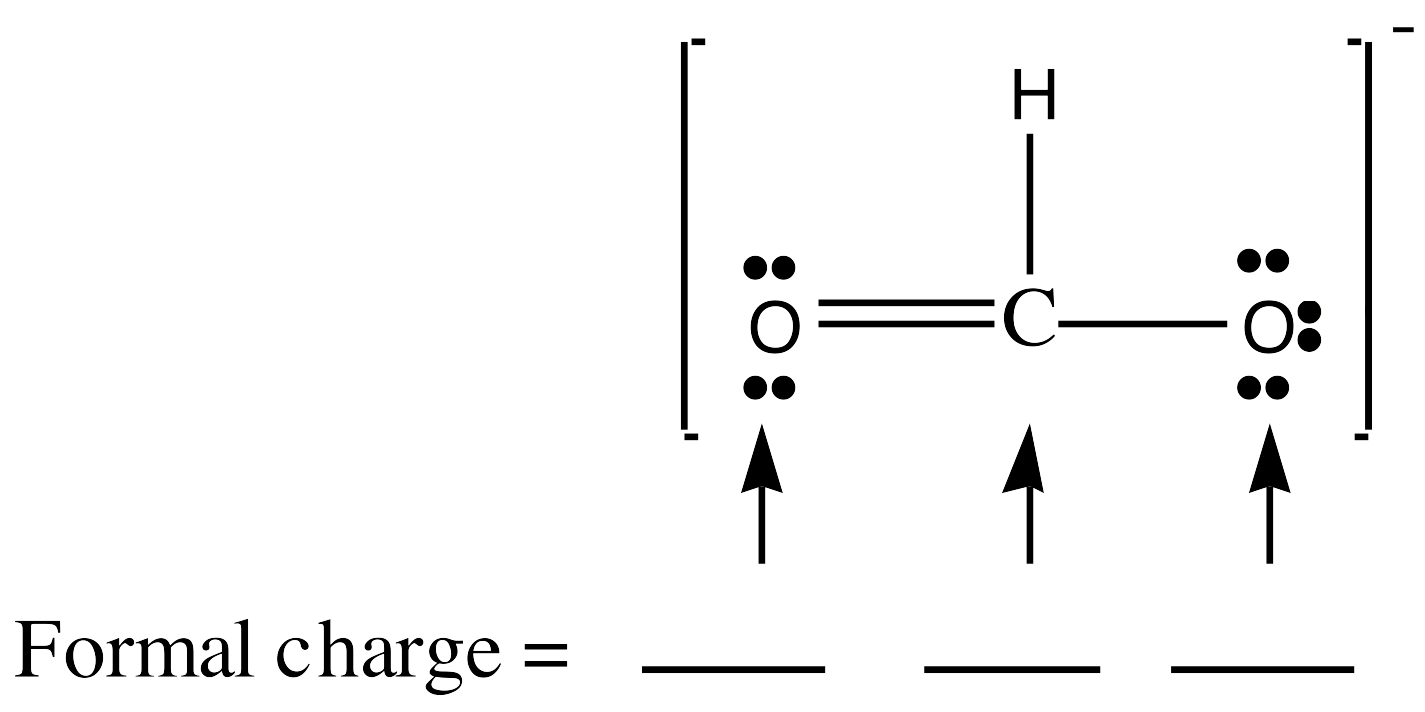 F
•
Boron Trifluoride, BF3
•
•
•
••
F
B
•
•
••
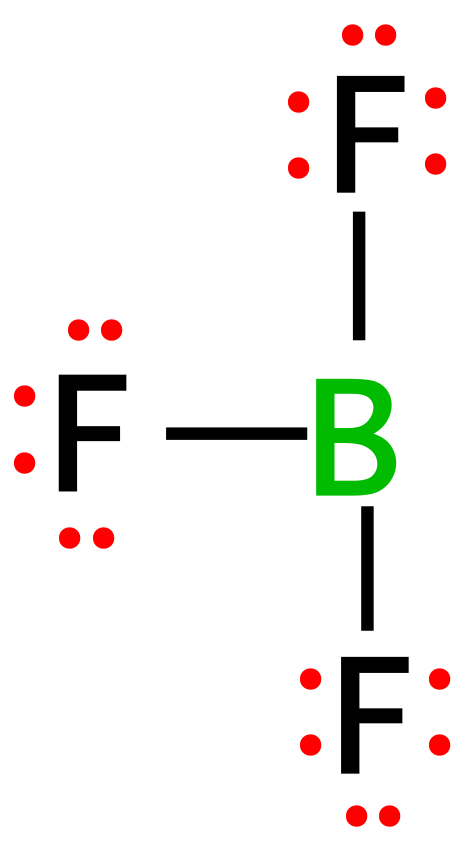 F
•
•
+1
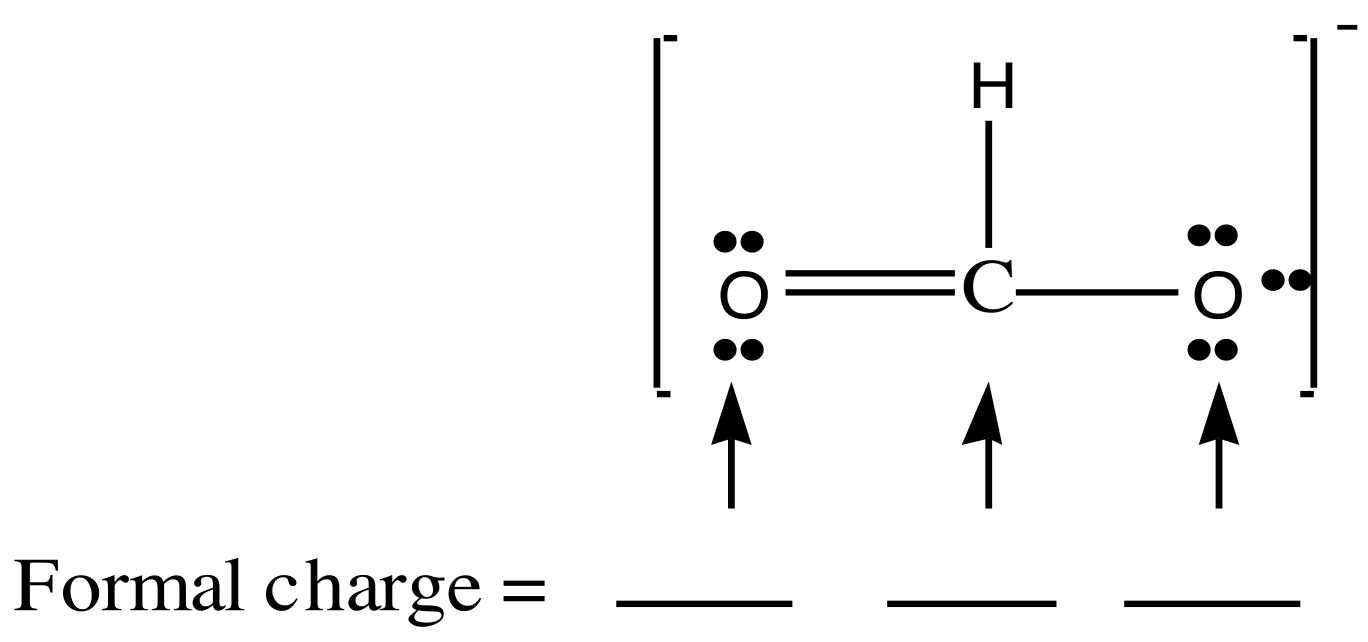 •
•
••
-1
What if we form a B-F double bond to satisfy the B atom octet?
F never makes double bonds!
MAR
Determine the formal charges for the formate ion:









 0     0      0
 +1   -1    -1
 +1    0    -1
 0      0    -1
 none of the above
Enter your response on
your i>Clicker now!
Answer = D
Molecular Geometry
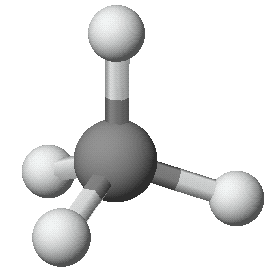 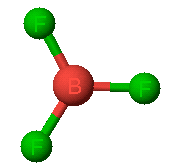 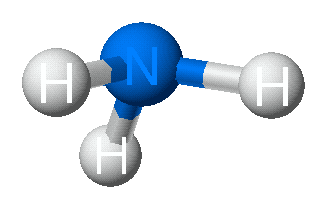 MAR
MOLECULAR GEOMETRY
VSEPR 
Valence Shell Electron Pair Repulsion theory.
Most important factor in determining geometry is relative repulsion between electron pairs.
Molecule adopts the shape that minimizes the electron pair repulsions.
See Geometry and Polarity Guide
MAR
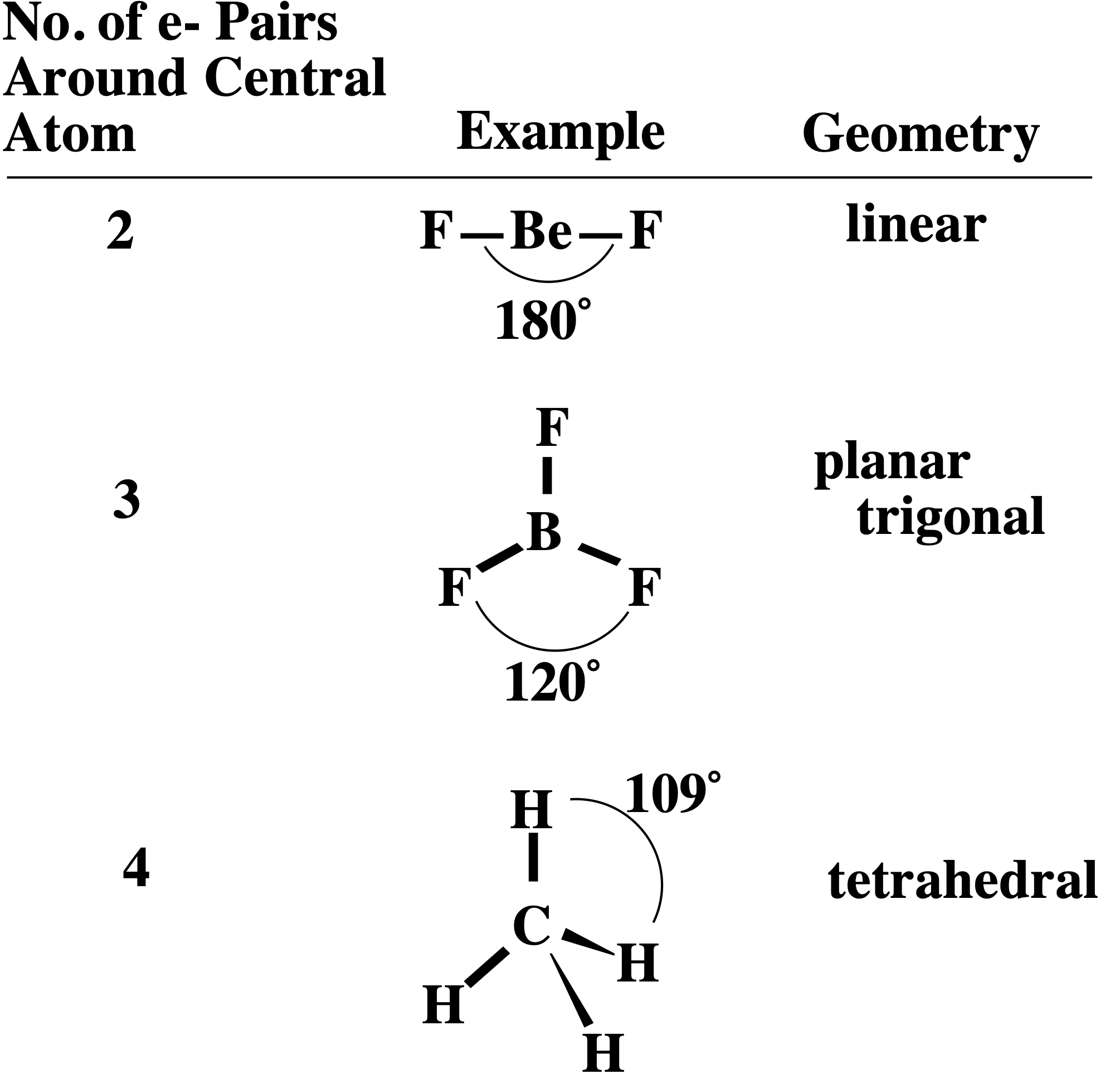 VSEPR
See Geometry and Polarity Guide
MAR
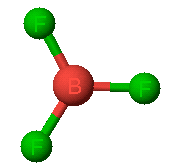 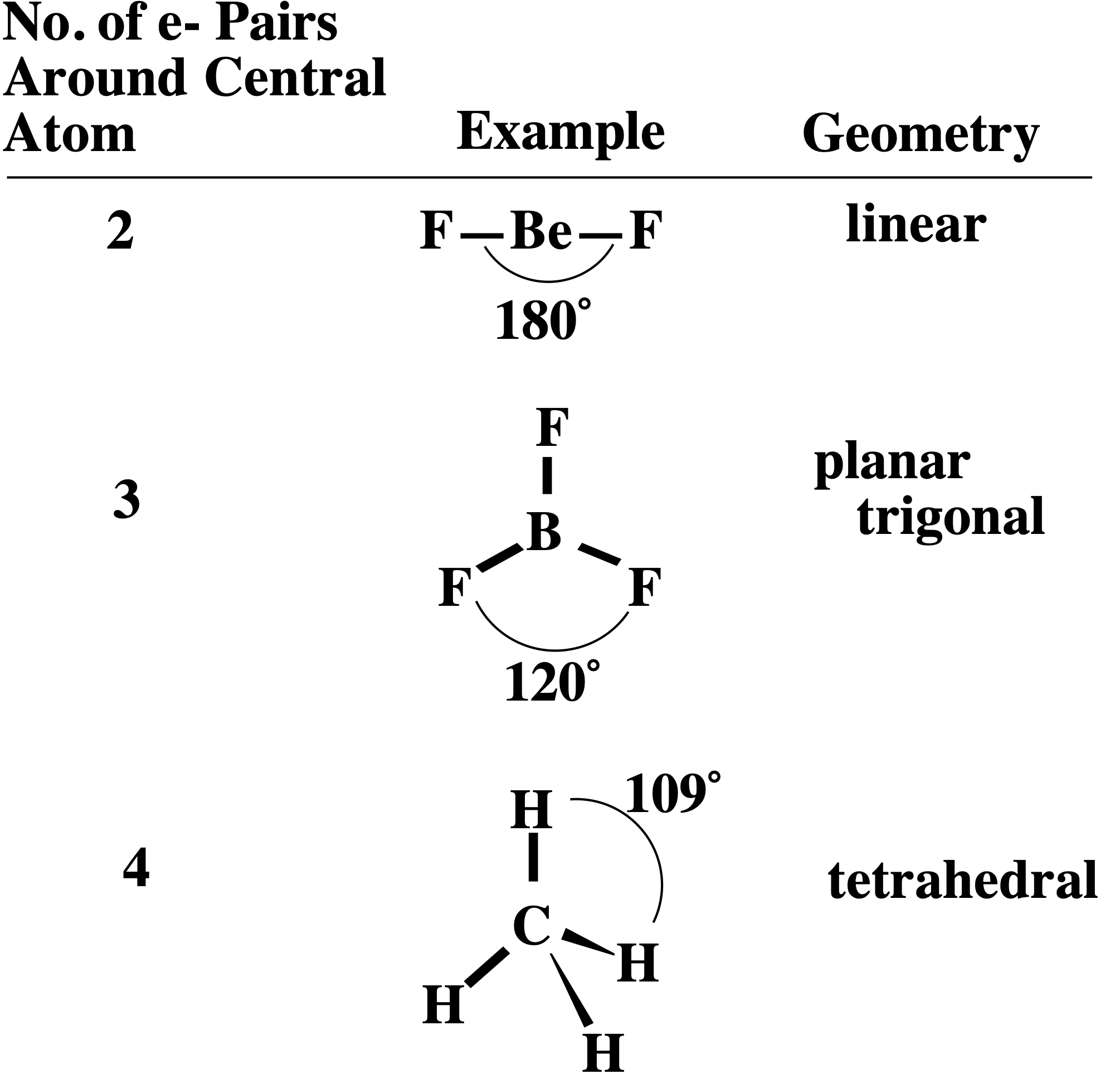 Electron Pair
Geometry
linear
trigonal 
   planar
VSEPR
See Geometry and Polarity Guide
MAR
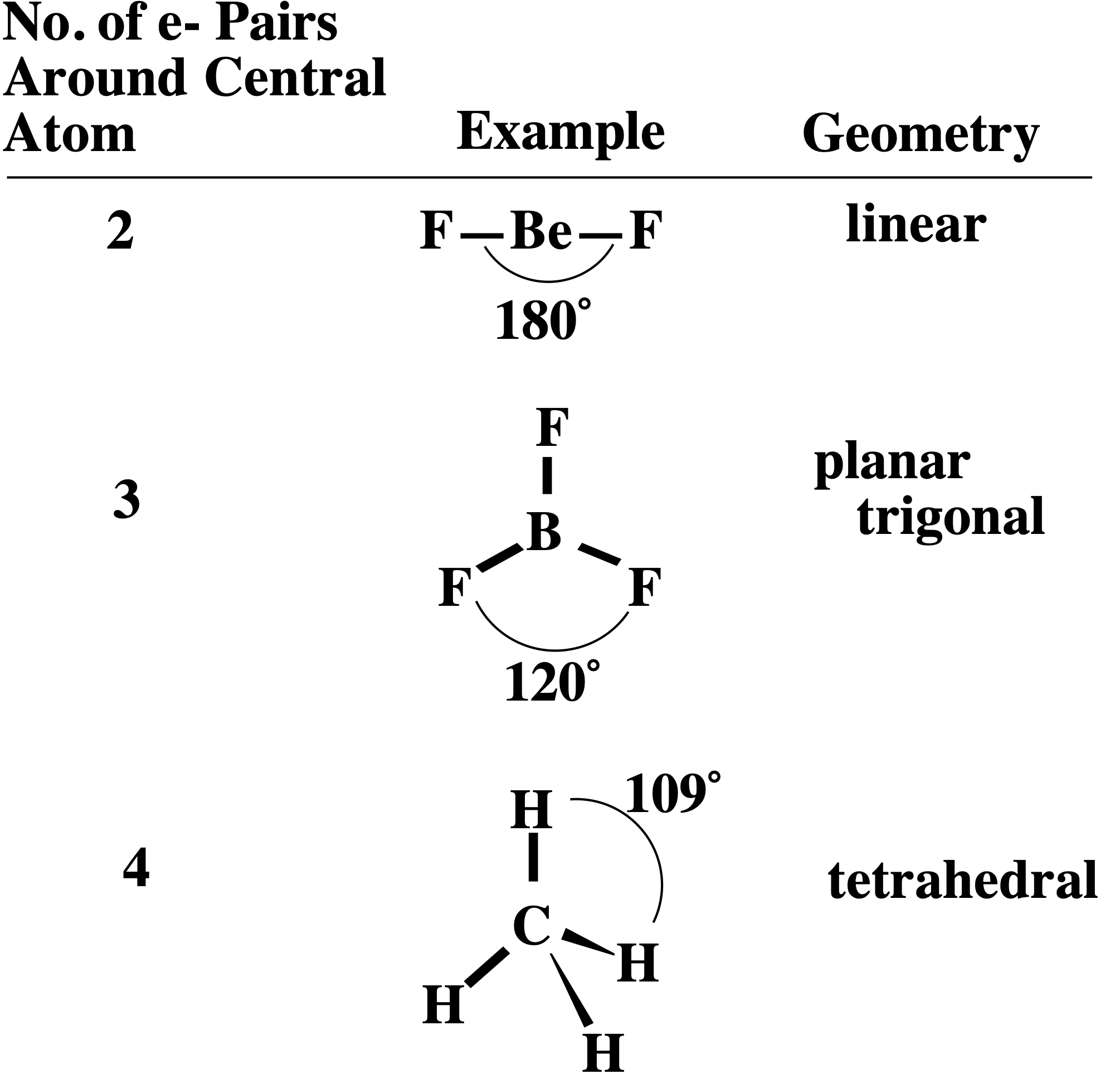 Electron Pair
Geometry
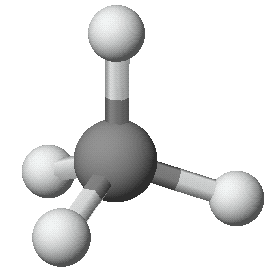 linear
trigonal 
   planar
tetrahedral
VSEPR
See Geometry and Polarity Guide
MAR
Structure Determination by VSEPR
Ammonia, NH3
1.   Draw electron dot structure
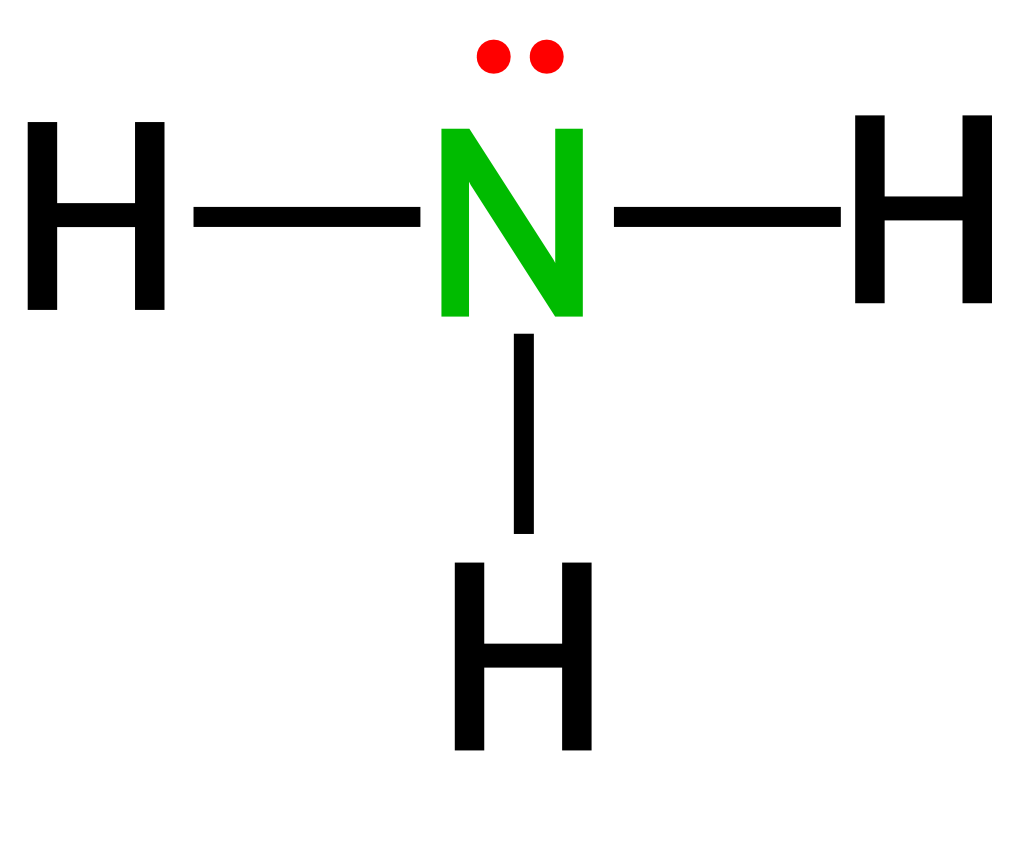 2.   Count BPs and LPs = 4
3.   The 4 electron pairs are at the corners of a tetrahedron.
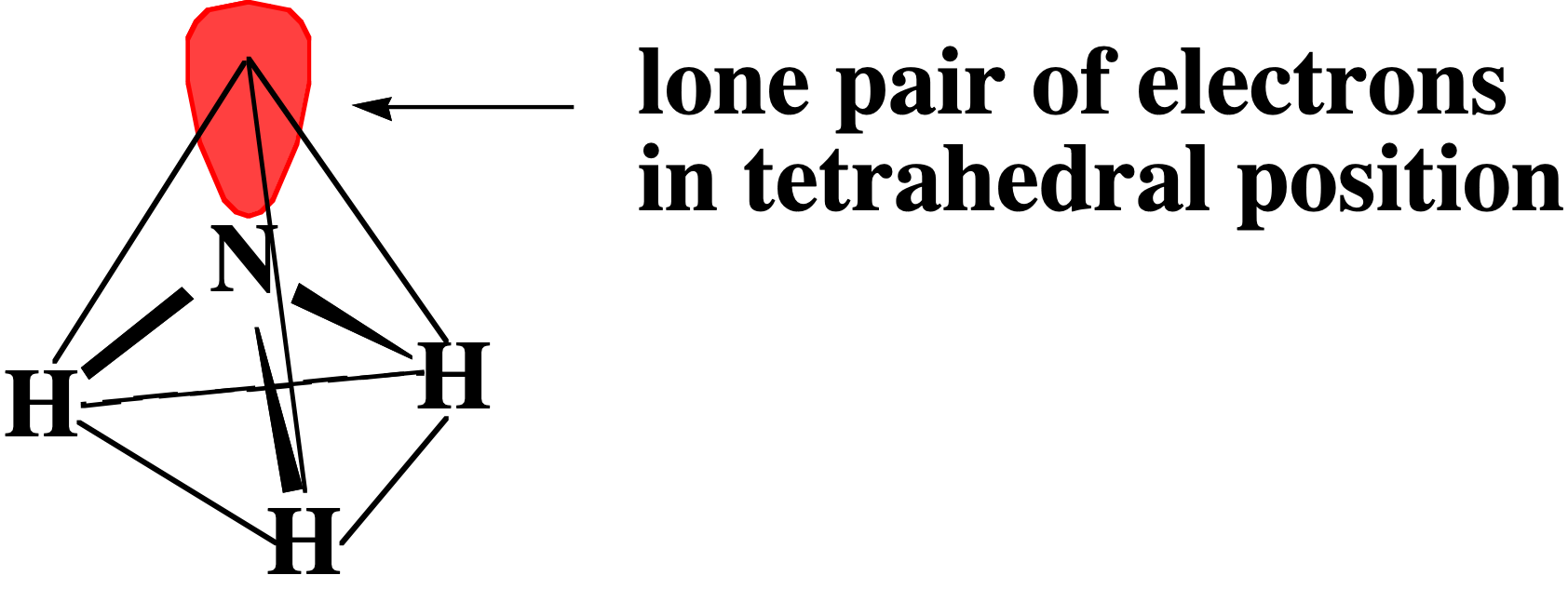 The ELECTRON PAIR GEOMETRY is tetrahedral.
MAR
Structure Determination by VSEPR
Ammonia, NH3
The electron pair geometry is tetrahedral.





The MOLECULAR GEOMETRY - the positions of the atoms - is TRIGONAL PYRAMID
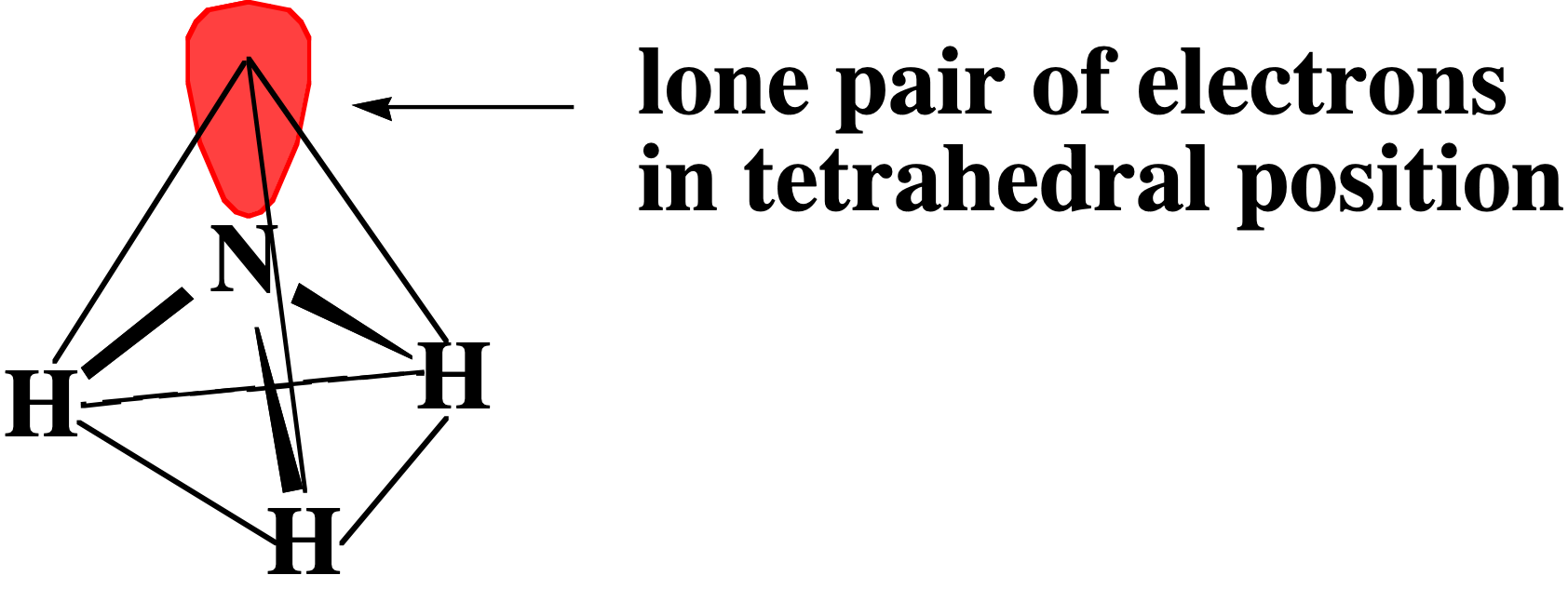 See Geometry and Polarity Guide
MAR
A caltrop
Structure Determination by VSEPR
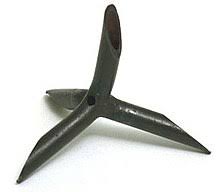 Water, H2O
1.   Draw electron dot structure
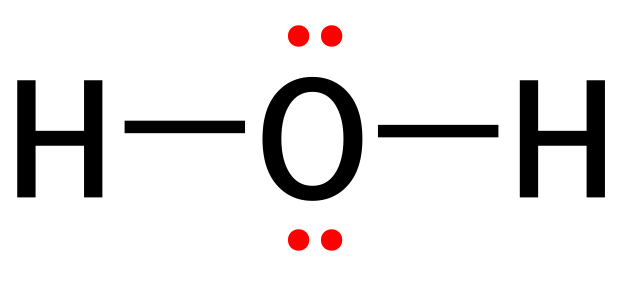 2.   Count BPs and LPs = 4
3.   The 4 electron pairs are at the corners of a tetrahedron.
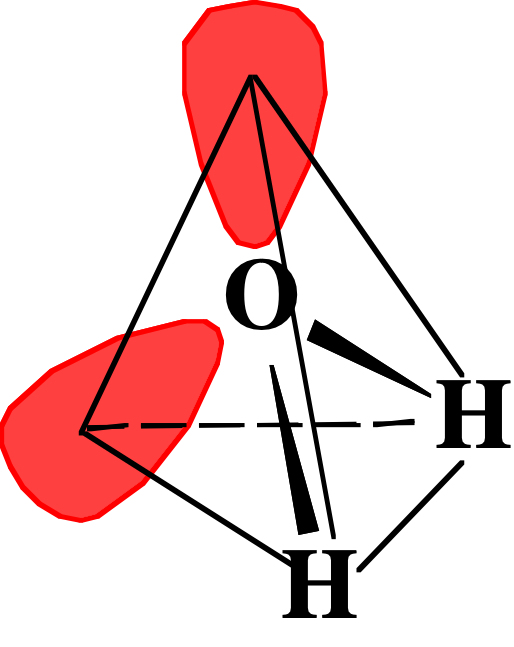 The electron pair geometry is TETRAHEDRAL
MAR
Structure Determination by VSEPR
Water, H2O
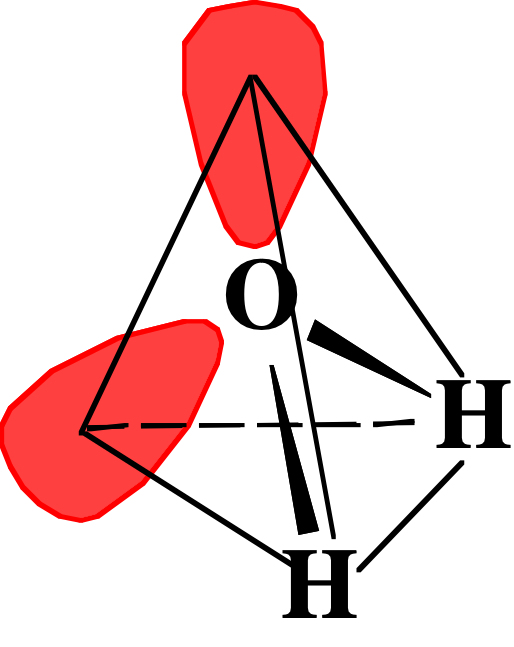 The electron pair geometry is TETRAHEDRAL
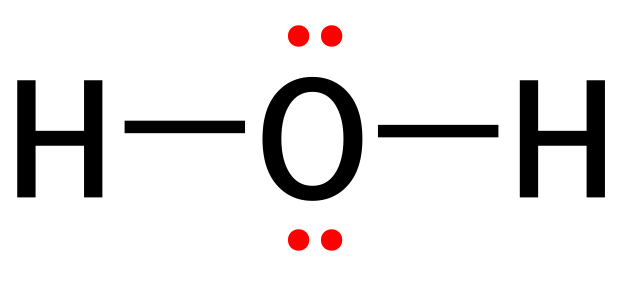 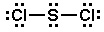 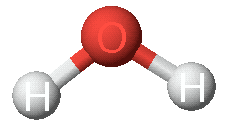 The molecular geometry is bent
MAR
Based on the Valence Shell Electron Pair Repulsion Theory (VSEPR), which of the following corresponds most closely to the molecular shape of SCl2?



 linear
 bent (bond angle 120°)
 T-shaped
 bent (bond angle 109.5°)
 none of the above
Enter your response on
your i>Clicker now!
Answer = D (bent, 109.5° angle)
Structure Determination by VSEPR
Methanol, CH3OH
1.   Draw electron dot structure
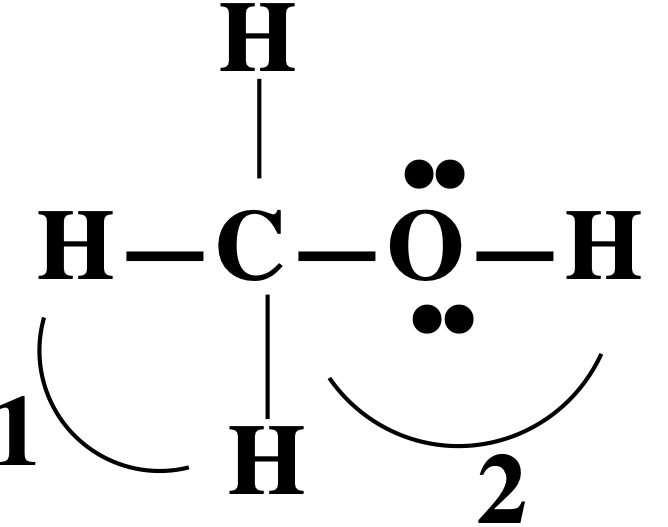 2.   Define bond angles 1 and 2
MAR
Structure Determination by VSEPR
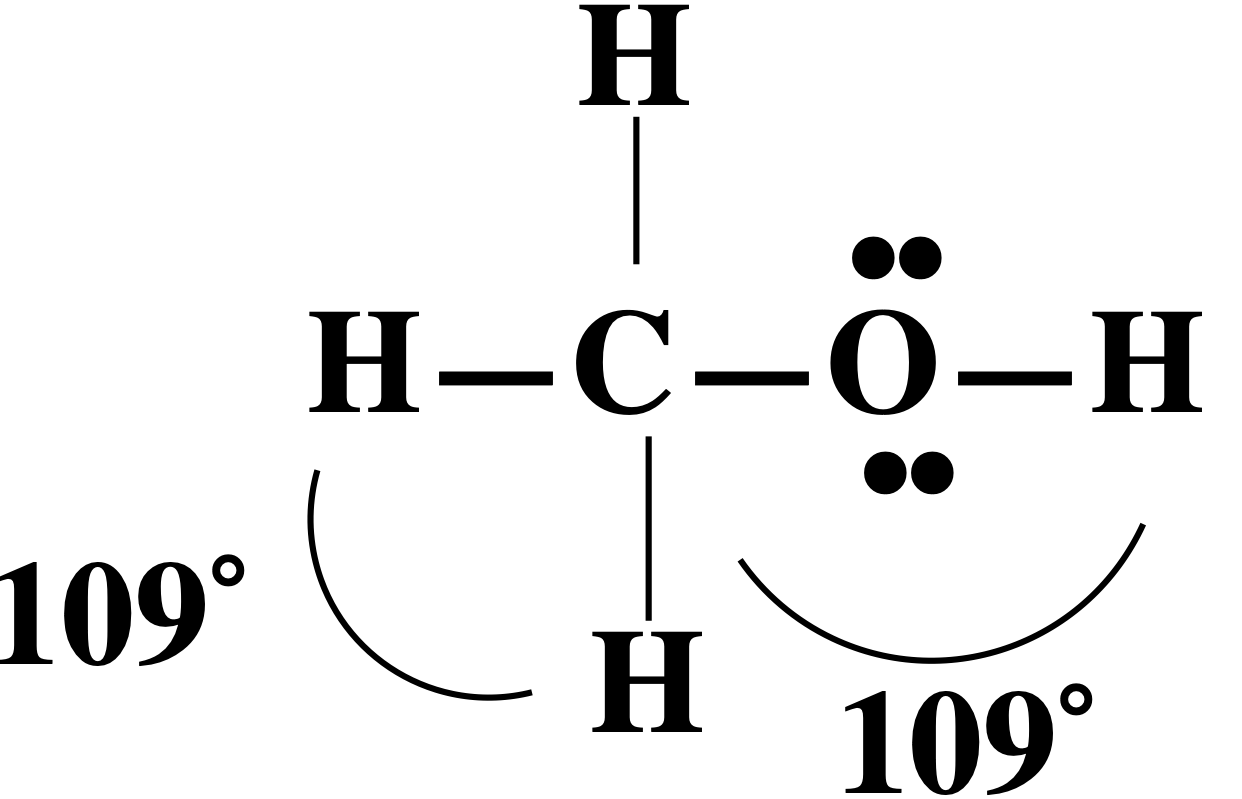 Methanol, CH3OH
Define bond angles 1 and 2
Angle 1 = 109o 		
Angle 2 = 109o
In both cases the atom 	  is surrounded by 		    4 electron pairs.
MAR
Structure Determination by VSEPR
Acetonitrile, CH3CN
Define bond angles 1 and 2
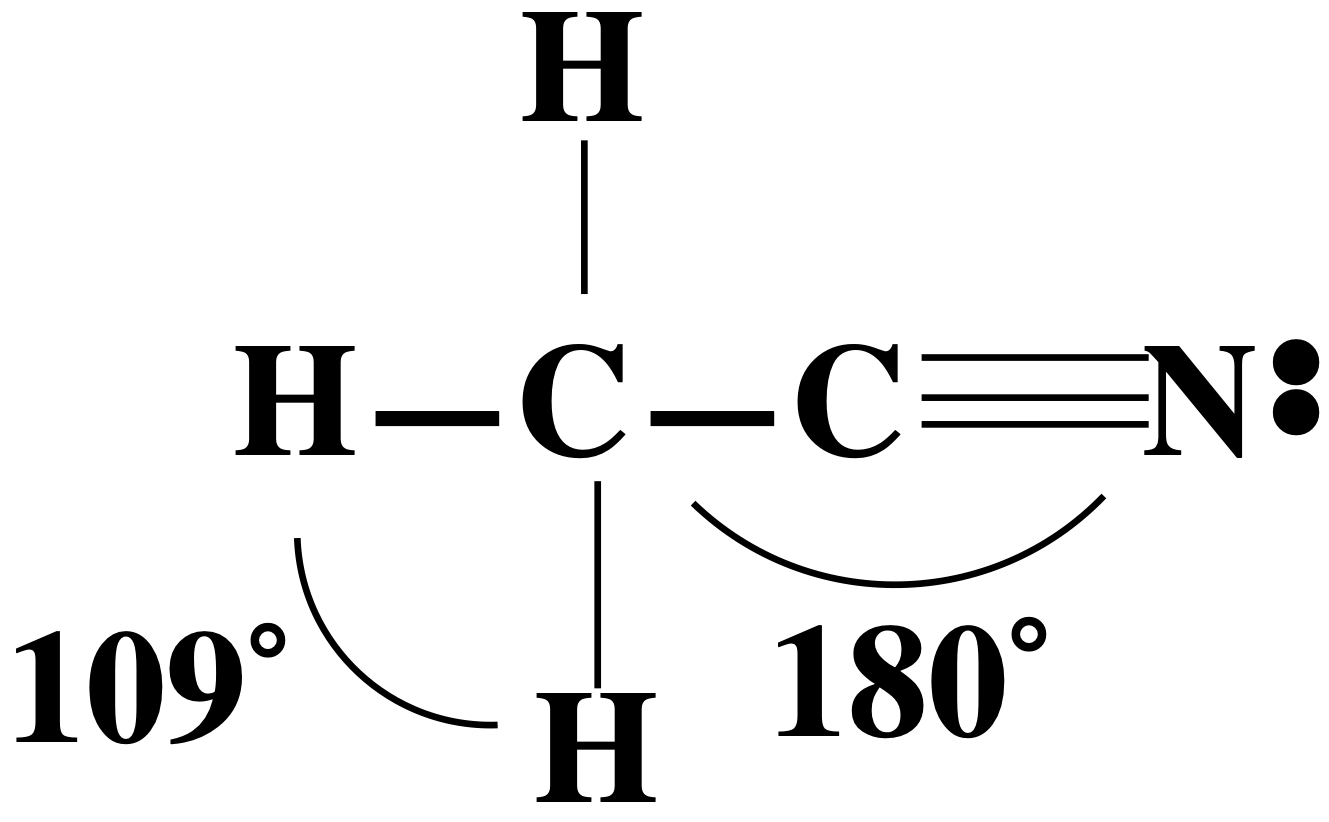 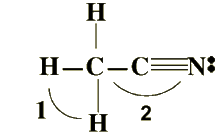 Angle 1 = 109o 		
Angle 2 = 180o
One C is surrounded by 4 electron "clouds" and the other by 2 "clouds"
MAR
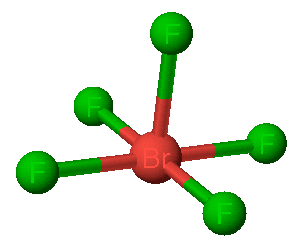 STRUCTURES WITH CENTRAL ATOMS THAT DO NOT OBEY THE OCTET RULE
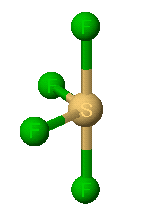 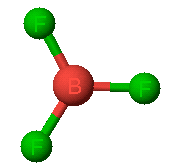 Usually occurs with Group 3A elements and with those of 3rd period and higher.
MAR
Compounds with 3 Pairs Around the Central Atom
The B atom is surrounded by only 3 electron pairs.
Bond angles are 120o
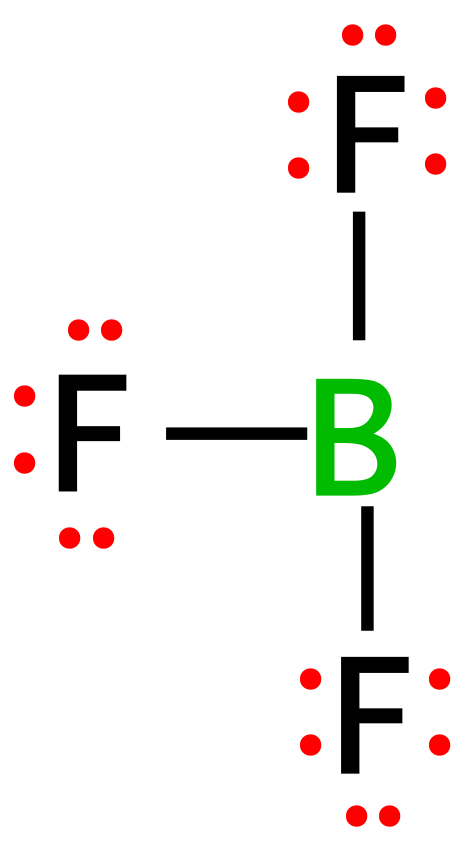 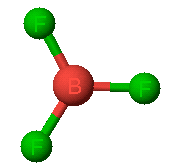 Geometry described as planar trigonal or trigonal planar
MAR
Compounds with 5 or 6 Pairs Around the Central Atom
MAR
Compounds with 5 or 6 Pairs Around the Central Atom
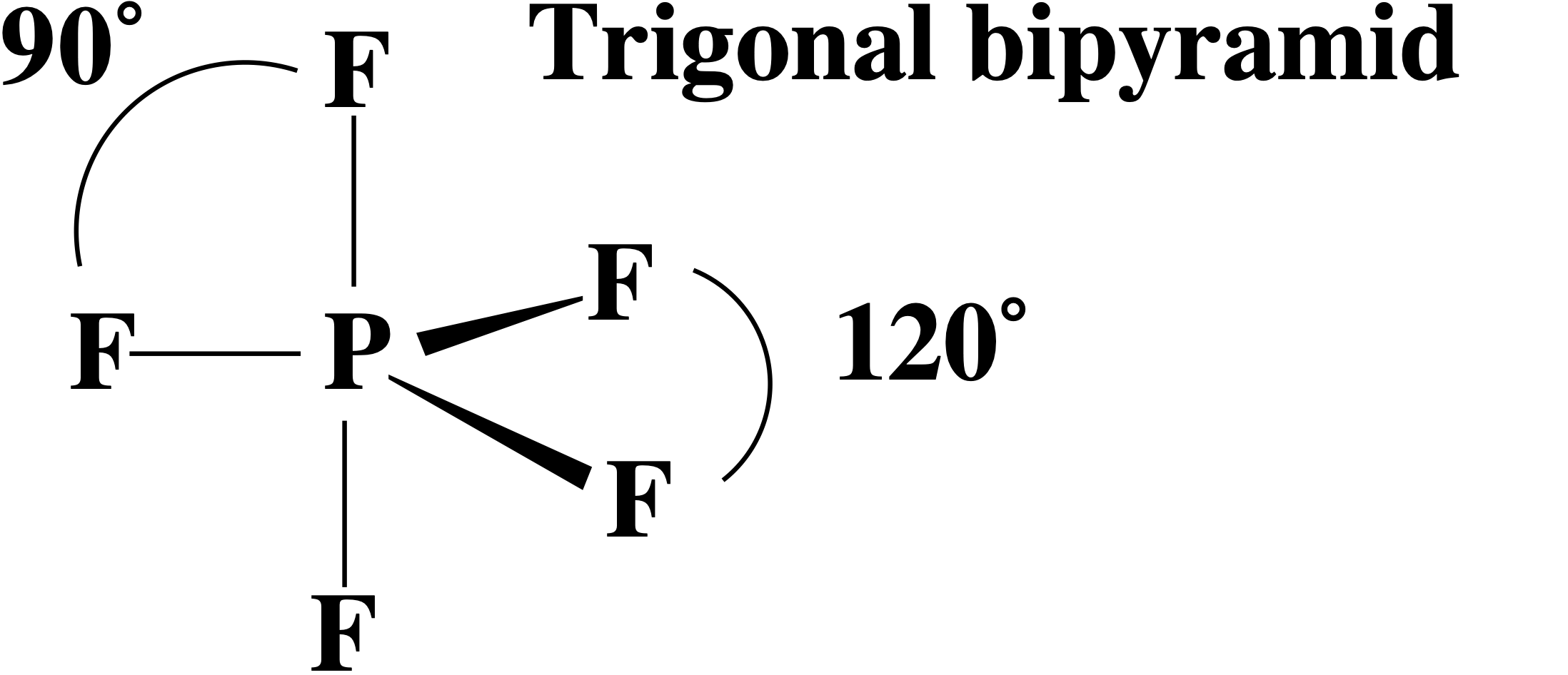 5 electron pairs
See Geometry and Polarity Guide
MAR
Compounds with 5 or 6 Pairs Around the Central Atom
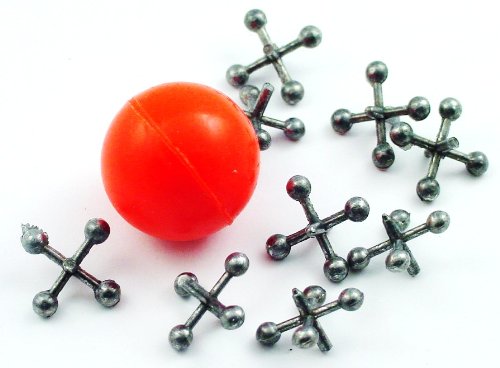 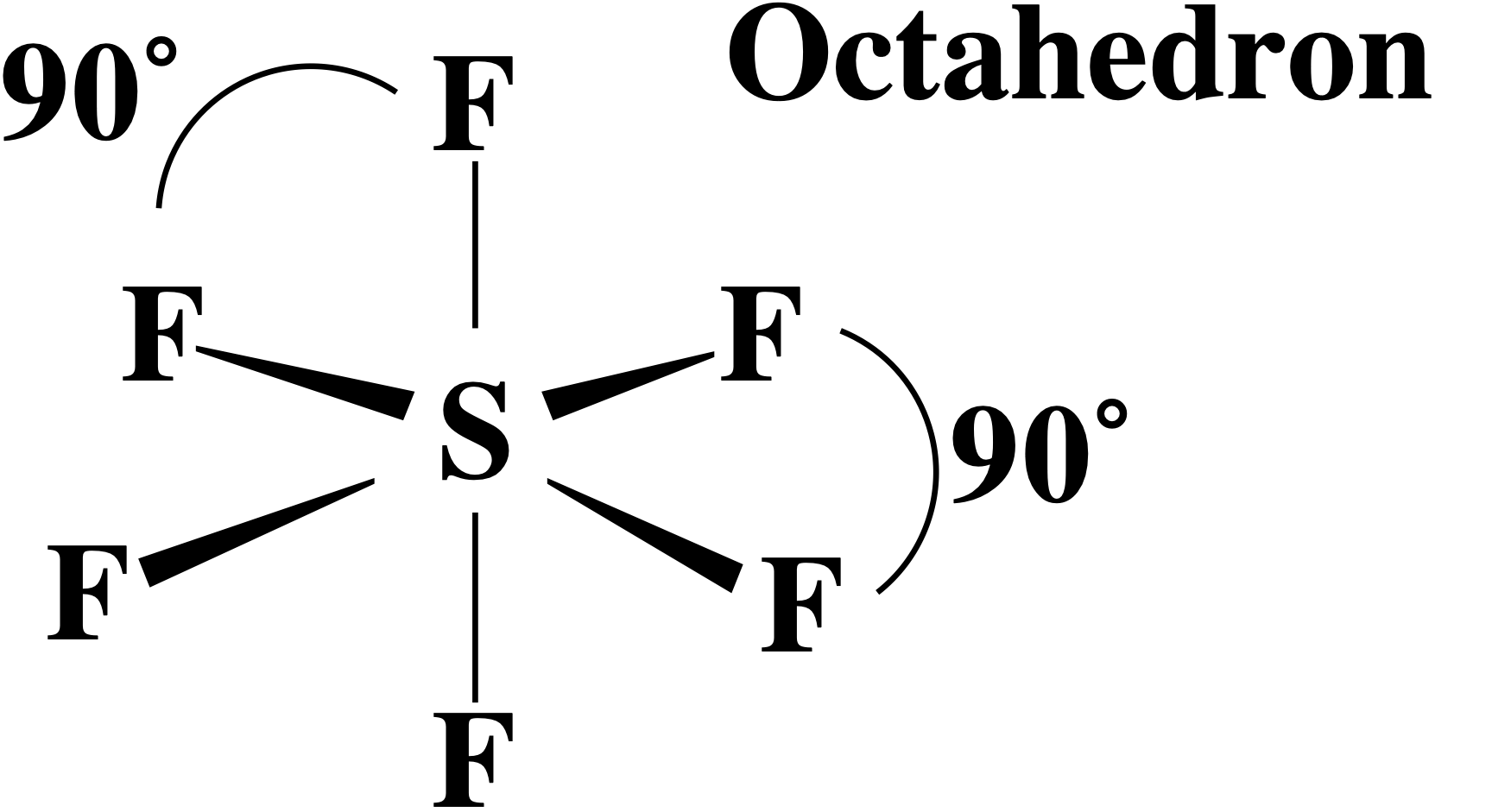 6 electron pairs
The game “Jacks”
See Geometry and Polarity Guide
MAR
Sulfur Tetrafluoride, SF4
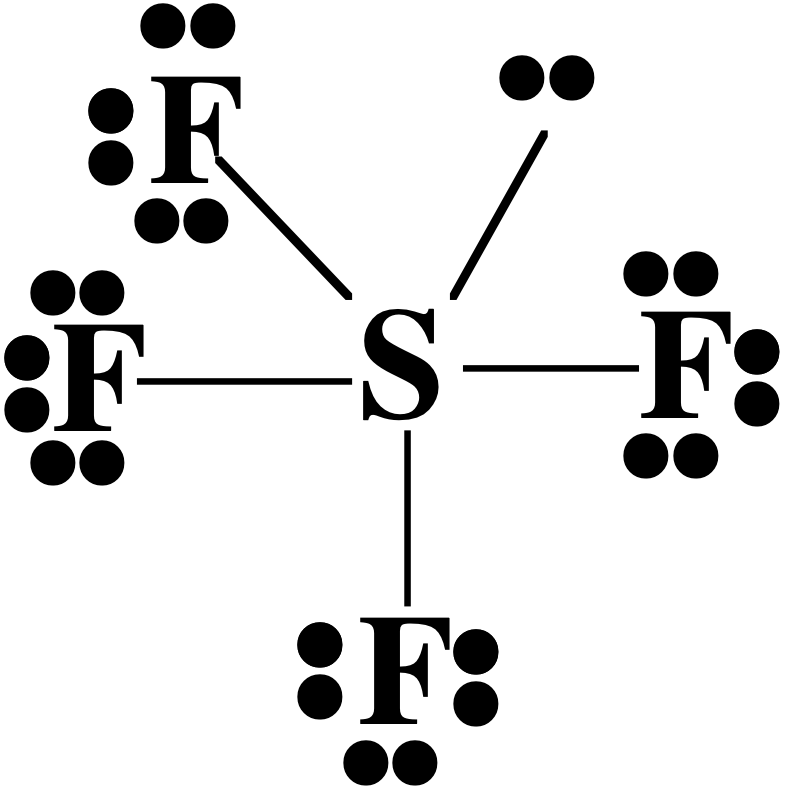 Number of valence electrons = 34
Central atom = S
Dot structure
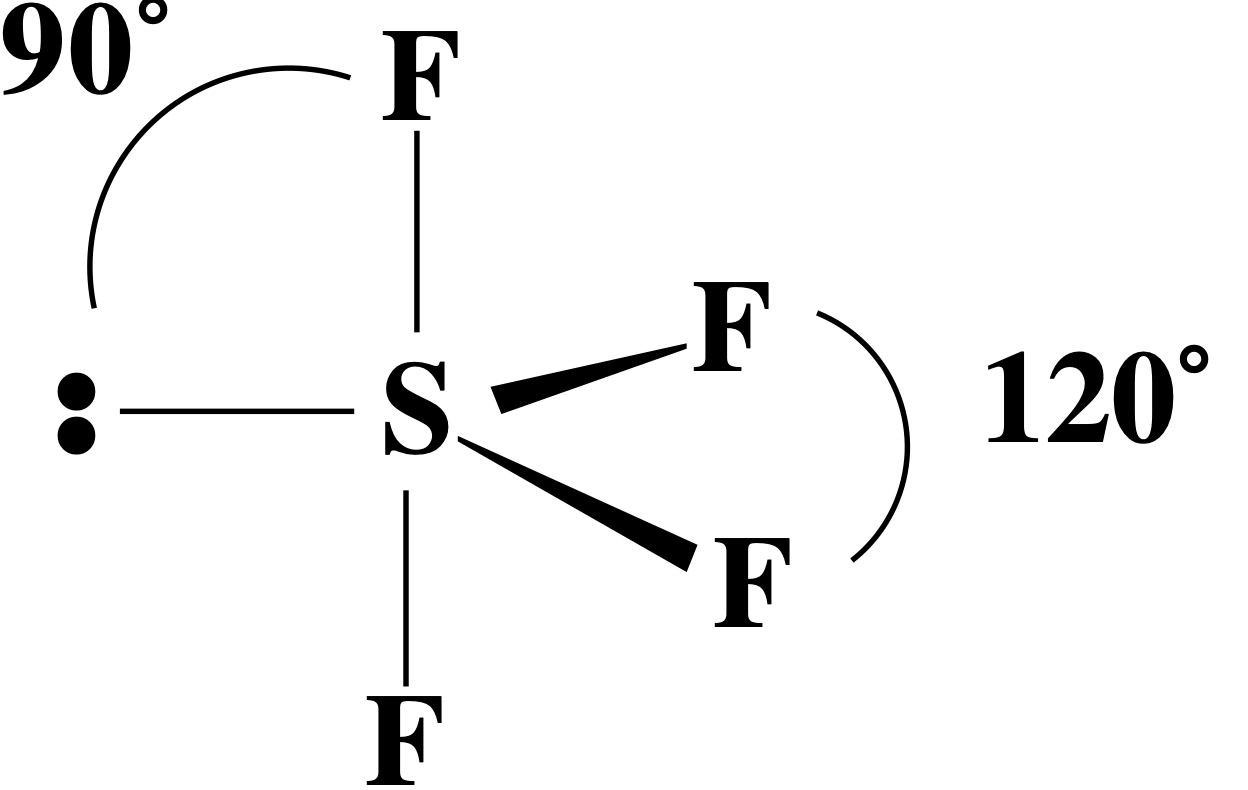 Electron pair geometry
= trigonal bipyramid (because there are 5 pairs around the S)
MAR
Sulfur Tetrafluoride, SF4
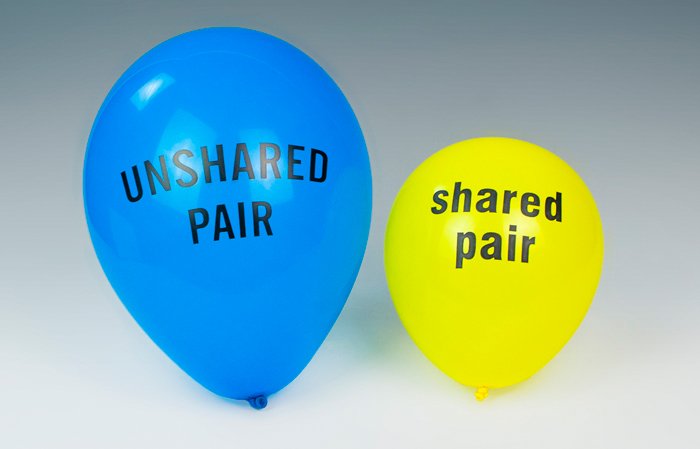 Molecular geometry
= seesaw
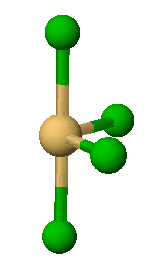 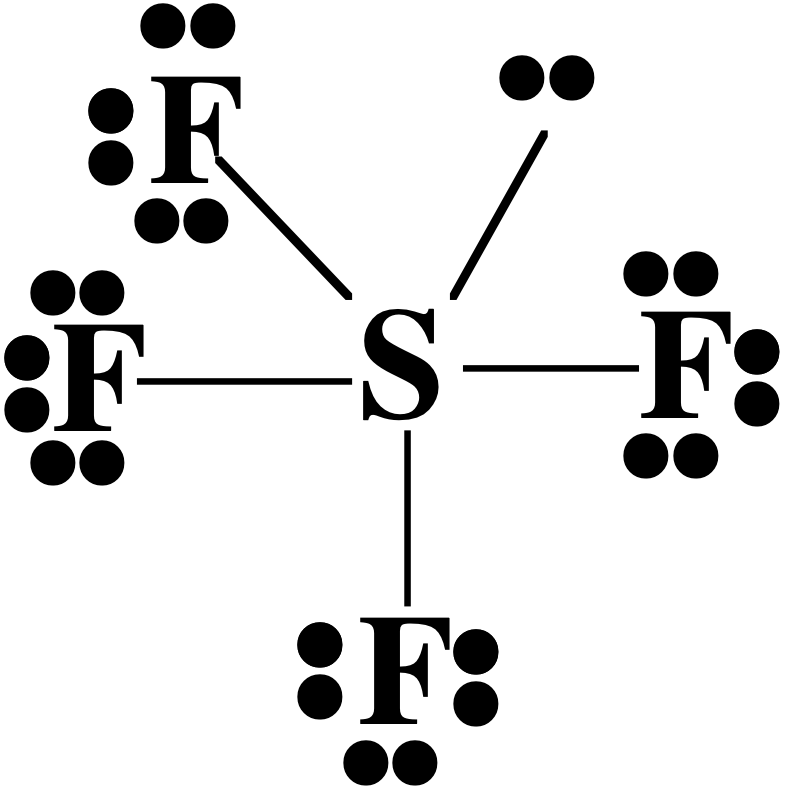 Unshared electron pairs ("lone pairs") 
take up more volume than 
shared electron pairs ("bonding pairs")
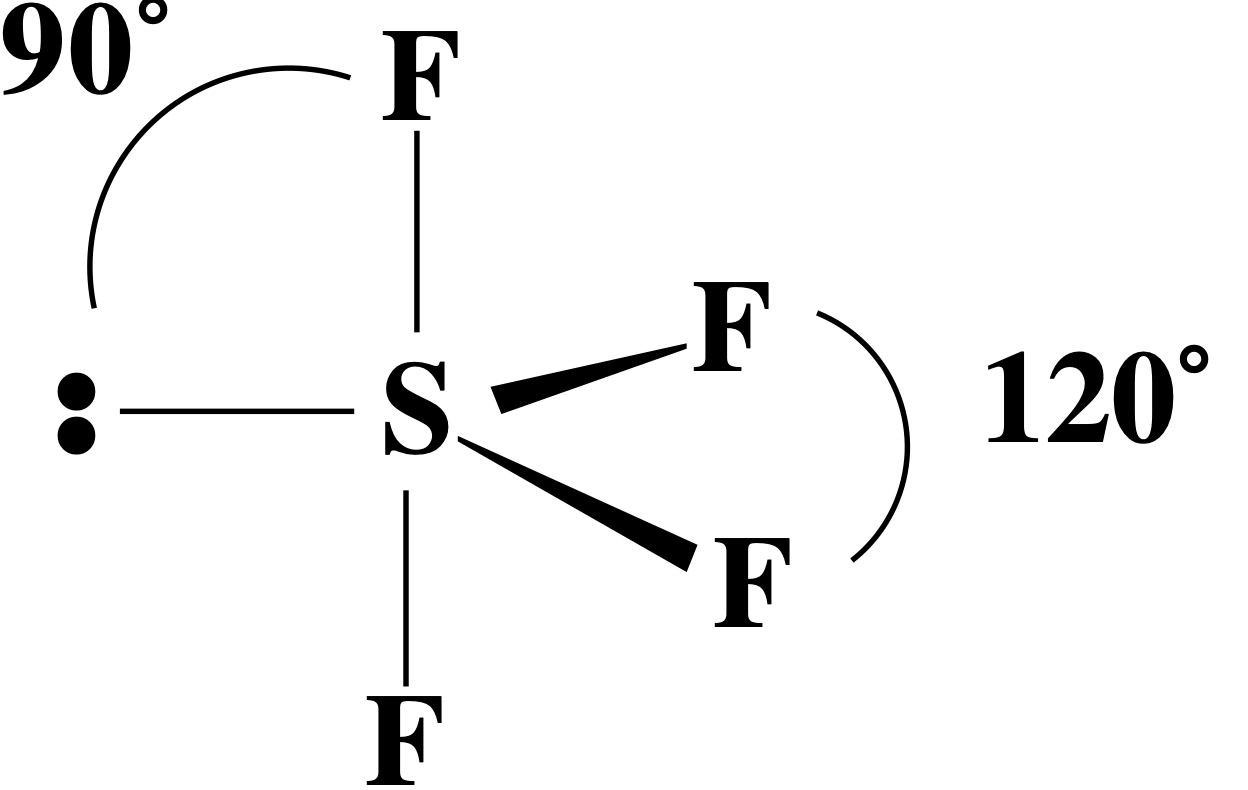 Lone pair is in the equator because it requires more room.
MAR
[Speaker Notes: "seesaw: sometimes referred to as "distorted tetrahedron"]
Other Molecular Geometries
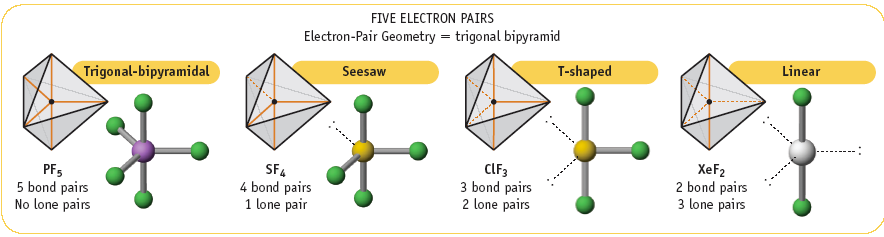 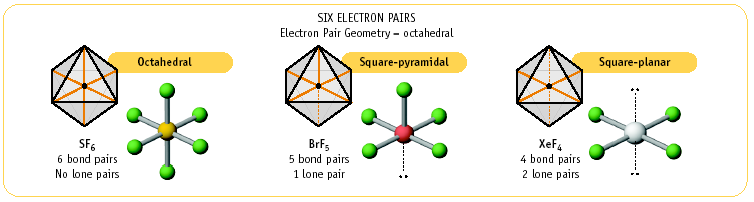 MAR
A molecule has five electron clouds (pairs and/or atoms) around a central atom and the molecular geometry is linear.  How many lone pairs are present on the central atom of this molecule?



 0
 1
 2
 3
 4
Enter your response on
your i>Clicker now!
Answer = D, 3
[Speaker Notes: Cool animated gifs here: http://chemmybear.com/shapes.html :)]
Double bond (bo = 2)
Single bond (bo = 1)
Triple bond
(bo = 3)
Bond Order
 # of bonds between a pair of atoms
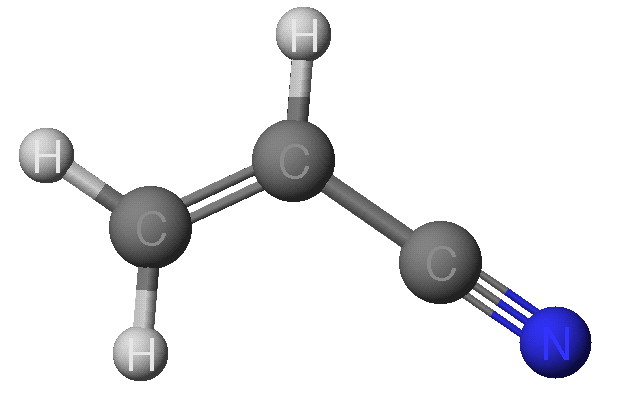 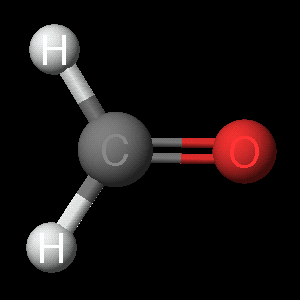 Bond Order
Acrylonitrile
MAR
What is the carbon-oxygen bond order in formaldehyde, CH2O?



1
1.5
2
2.5
0
Enter your response on
your i>Clicker now!
Answer = C,
2 (double bond)
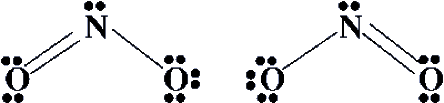 Bond Order
Fractional bond orders occur in molecules with resonance structures.
Consider NO2-
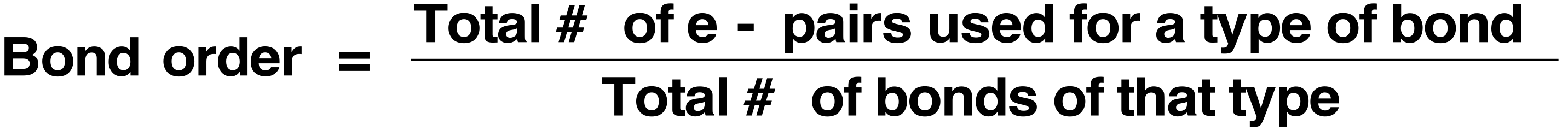 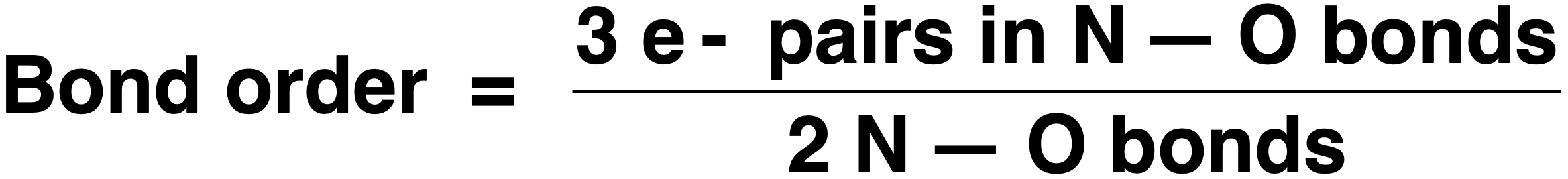 The N-O bond order = 1.5
MAR
Bond Order
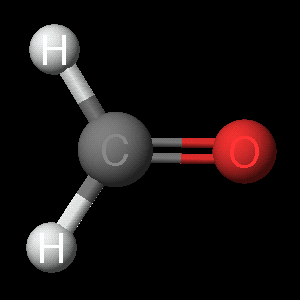 Bond order is related to two important bond properties: 
(a)  	bond length
(b)	bond energy
110 pm
745 kJ
123 pm
414 kJ
Bond length is inversely proportional to bond order
Bond energy is proportional to bond order
Bond lengths measured in pm (1 pm = 10-12 m) or Angstroms (1 Å = 10-10 m)

  Bond energies measured in kJ (1 kJ = 103 J)
MAR
Bond Length
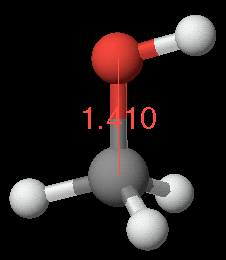 Bond length depends on bond order
As bond order increases, bond length decreases
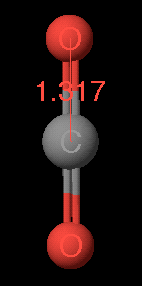 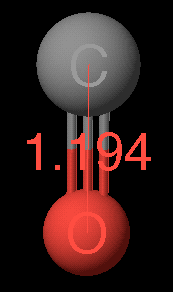 Bond length is inversely proportional to bond order
Bond distances measured in Angstroms (1 Å = 10-10 m)
MAR
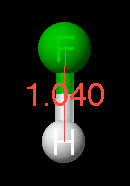 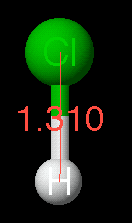 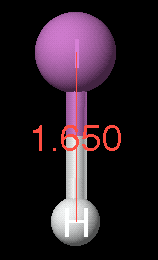 Bond Length
Bond length, the distance between two nuclei, also depends on the size of bonded atoms.
Bond length is inversely proportional to bond order
H-F
H-Cl
H-I
Bond distances measured in Angstroms (1 Å = 10-10 m)
MAR
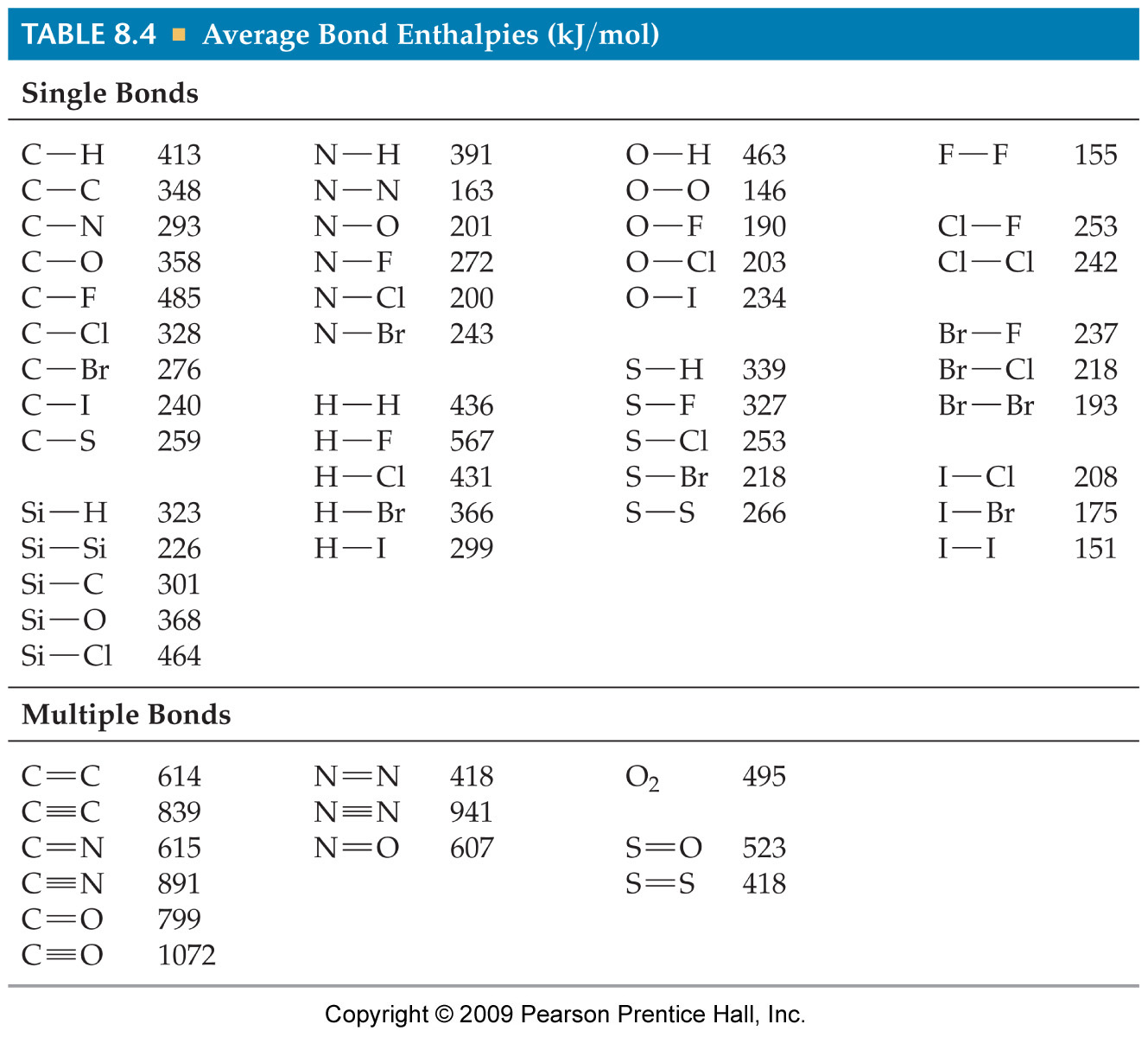 Bond Energy is measured by the energy required to break a bond
The GREATER the number of bonds (bond order) the LARGER the bond energy and the SHORTER the bond.
Bond Energy
MAR
Bond Energy
Bond order = 1.5
bond energy = ?
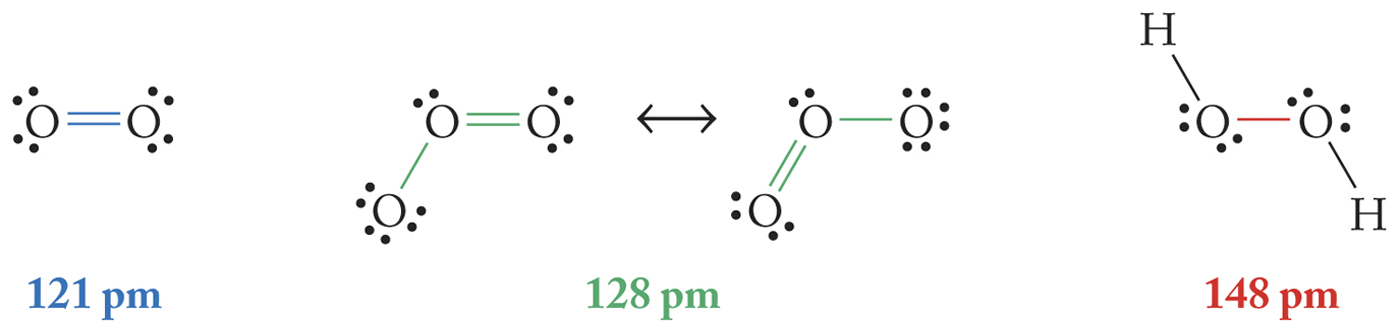 Bond order =2
498 kJ/mol
Bond order = 1
210 kJ/mol
MAR
Using Bond Energies
∆H = bonds broken - bonds formed
Estimate the energy of the reaction:			
                       H-H  +  Cl-Cl  →  2 H-Cl
Net energy =  ∆Hrxn  = energy required to break bonds - energy evolved when bonds formed
H-H = 436 kJ/mol
Cl-Cl  =  243 kJ/mol
H-Cl  =  431 kJ/mol
MAR
Using Bond Energies
∆H = bonds broken - bonds formed
Estimate the energy of the reaction: H-H  +  Cl-Cl  ---->  2 H-Cl
H-H = 436 kJ/mol
Cl-Cl  =  243 kJ/mol
H-Cl  =  431 kJ/mol
"Bonds broken" or "Reactant bonds":
H-H + Cl-Cl bond energies = 436 kJ + 243 kJ = 679 kJ

"Bonds formed" or "Product bonds":
2 mol H-Cl bond energies = 2 x 431 kJ = 862 kJ

∆H  =  bonds broken - bonds formed
∆H  =  679 kJ - 862 kJ = -183 kJ
exothermic!
MAR
Molecular Polarity
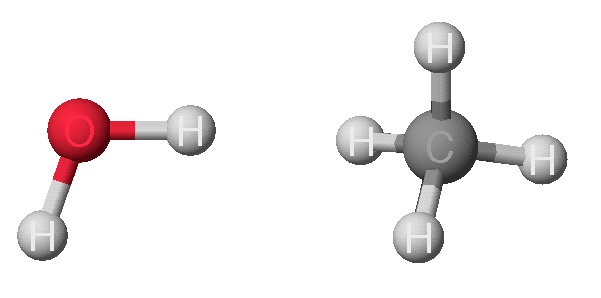 Boiling point = 100 ˚C
Boiling point = -161 ˚C
Why do water and methane differ so much in their boiling points?
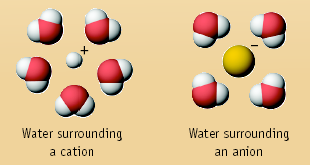 Why do ionic compounds dissolve in water?
MAR
Molecular Polarity
Water molecules are attracted to balloons that have a static electric charge
MAR
Bond Polarity
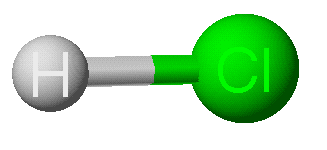 HCl is POLAR because it has a positive end and a negative end (dipoles).
Cl has a greater share in bonding electrons than does H.
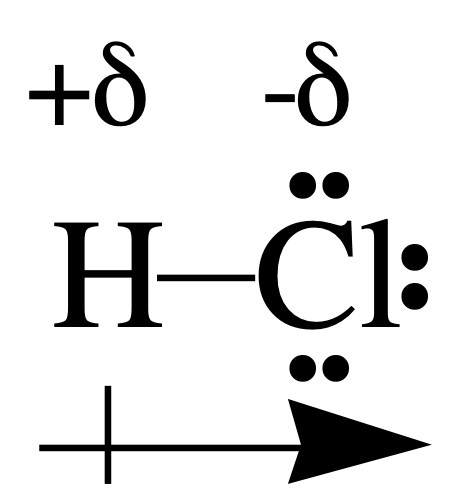 Cl has slight negative charge (-d) and H has slight positive charge (+d)
MAR
Bond Polarity
Dipole moment, m, can measure dipole strength by placing molecules in electrical field.  Polar molecules will align when the field is on.  Nonpolar molecules will not.
+
-
+
-
Polar molecules
Nonpolar molecules
MAR
BOND		ENERGY
"pure" bond	339 kJ/mol calc'd
real bond		432 kJ/mol measured
Bond Polarity
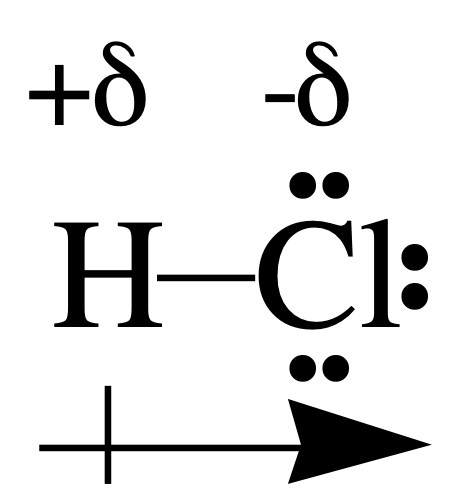 Due to polarity, the H-Cl bond energy is GREATER than expected for a "pure" covalent bond.
Difference = 92 kJ. This difference is proportional to the difference in ELECTRONEGATIVITY, c.
See Polarity Guide
MAR
Electronegativity, c
c is a measure of the ability of an atom in a molecule to attract electrons to itself.
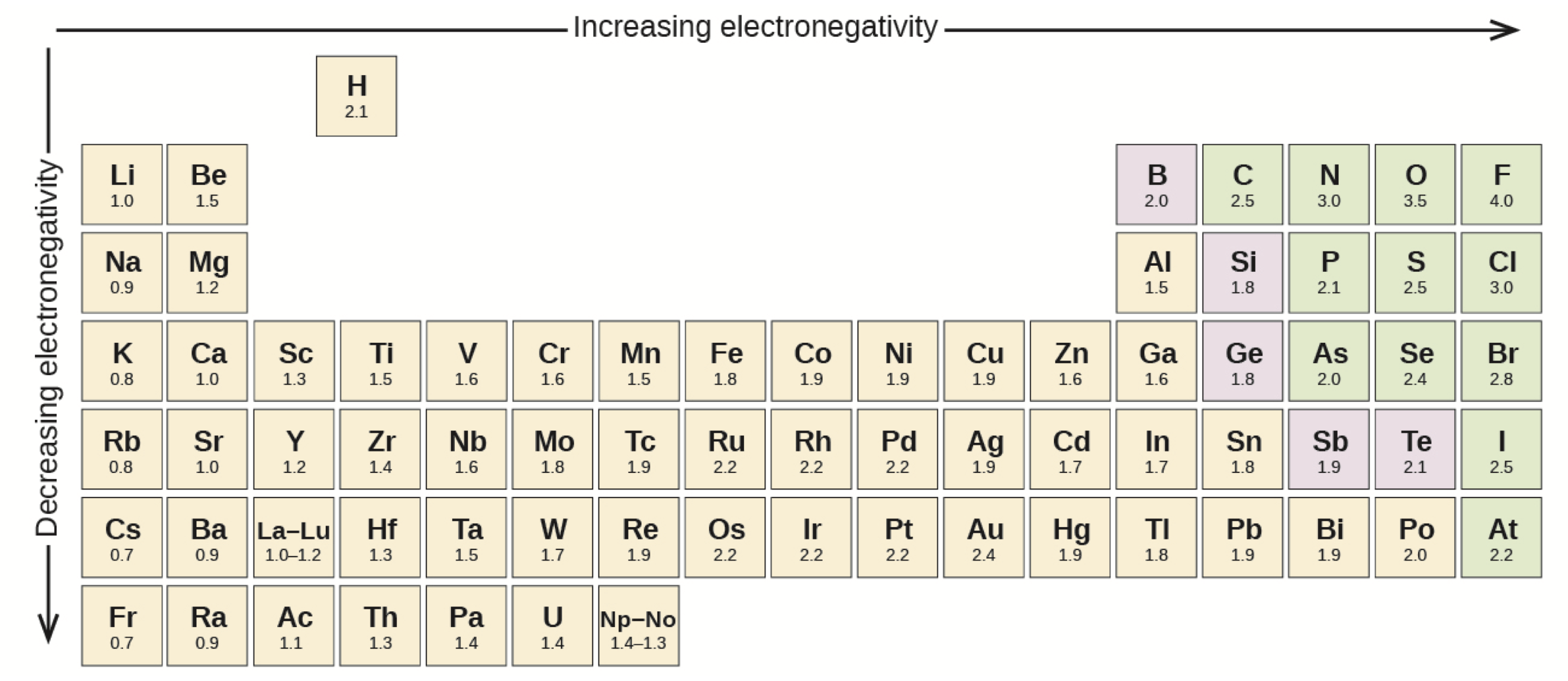 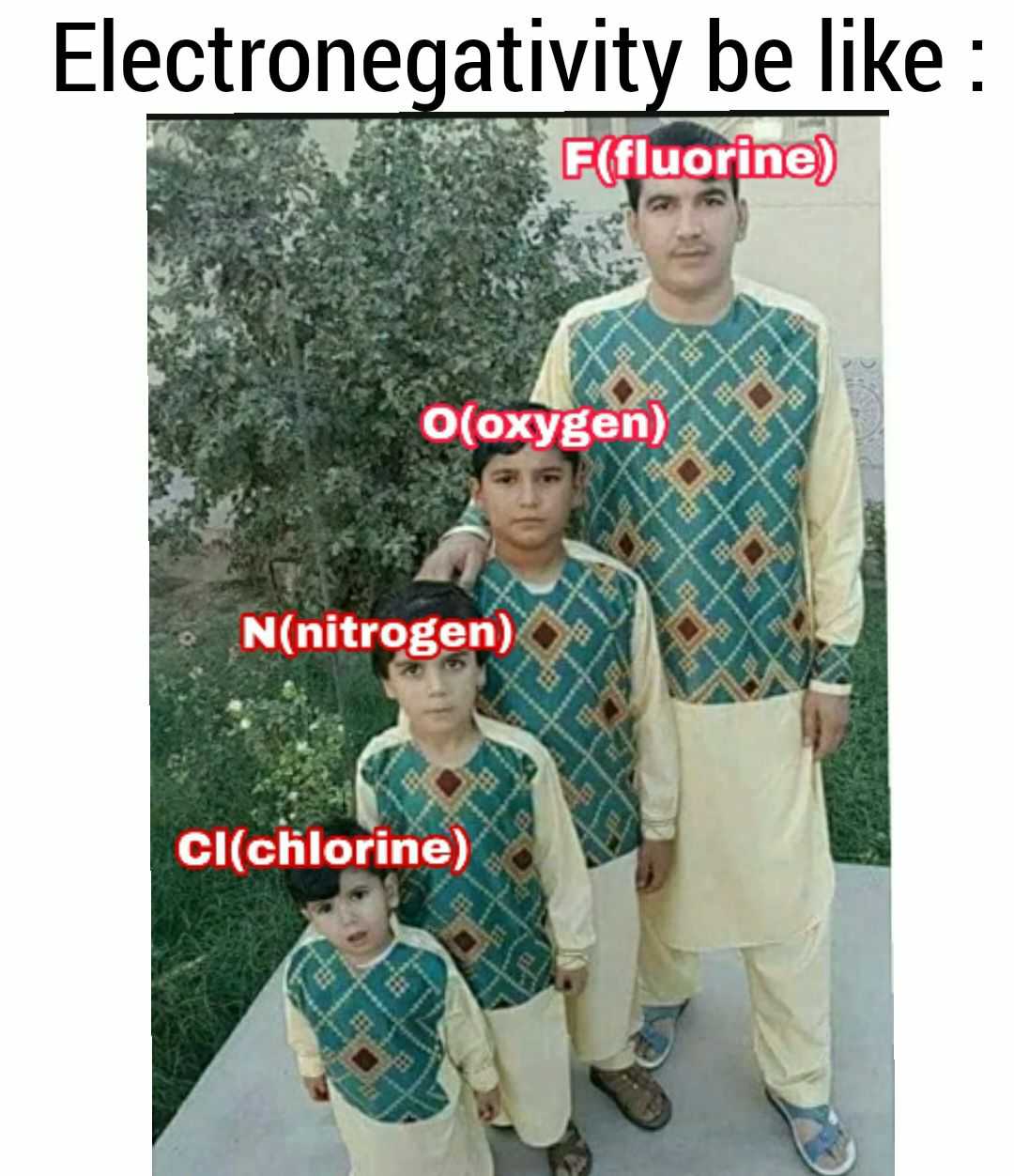 Electronegativities tend to increase up and to the right on the periodic table
MAR
Linus Pauling, 1901-1994
The only person to receive two unshared Nobel prizes (for Peace and Chemistry)
Chemistry areas: bonding, electronegativity, protein structure
A great Oregonian and a great Scientist
MAR
Electronegativity, c
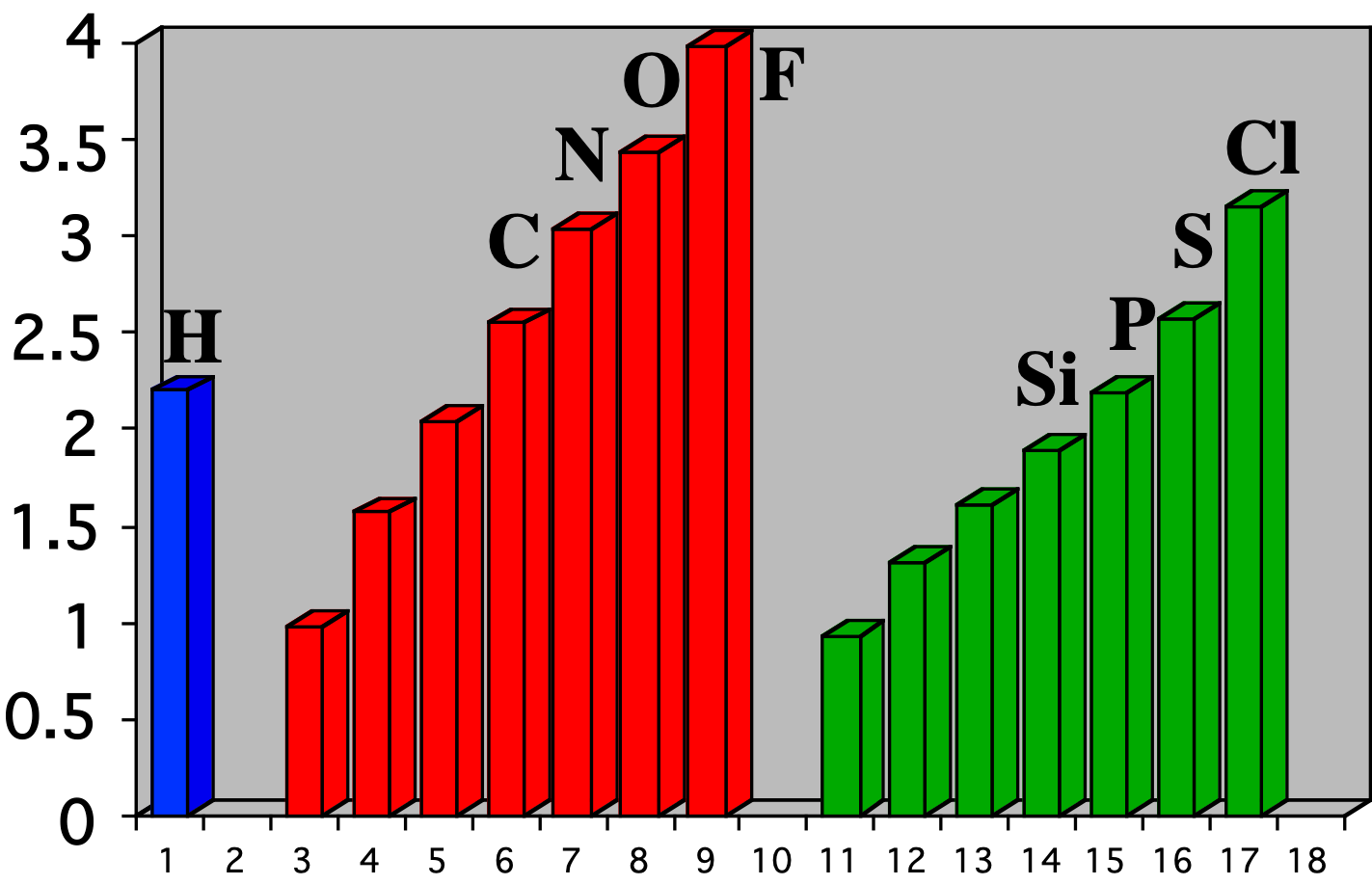 F has maximum c.
Atom with lowest c is the center atom in most molecules.
Relative values of c  determine BOND POLARITY (and point of attack on a molecule).
We are using “traditional” electronegativity values,
but a new system has been introduced (January 2019)
MAR
Which of the following groups of elements is arranged correctly in order of increasing electronegativity?



B < O < Al < F
B < O < F < Al
Al < B < O < F
F < O < B < Al
Enter your response on
your i>Clicker now!
Answer = C,
Al < B < O < F
[Speaker Notes: Rahm, M; Zeng, T; Hoffman, R.  J. Am. Chem. Soc., 2019, 141 (1), pp 342–351]
Bond Polarity
Which bond is more polar (or DIPOLAR)?
 			O-H			O-F
c			3.5 - 2.1		3.5 - 4.0
∆c		1.4			0.5
\  OH is more polar than OF
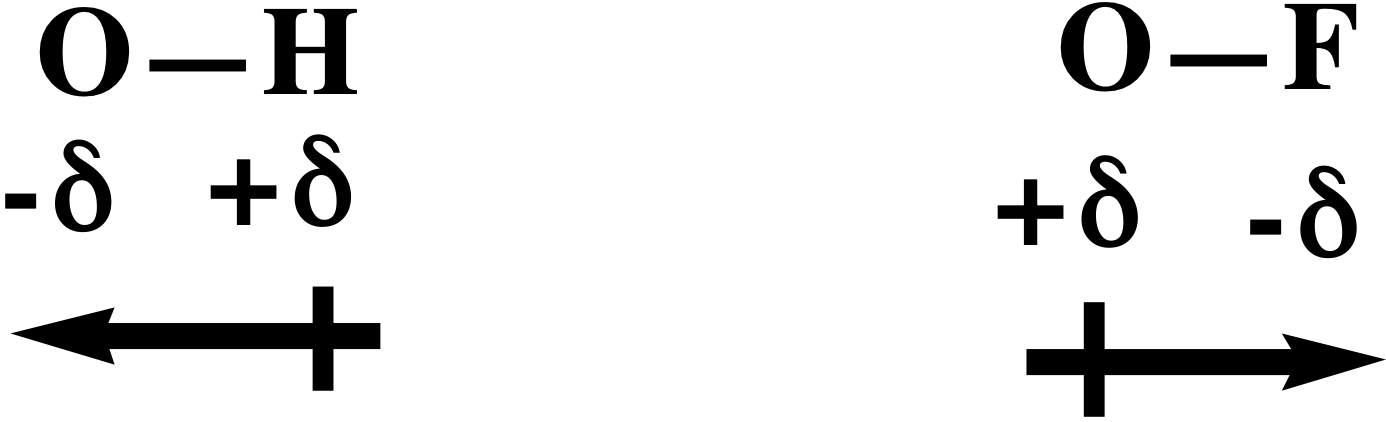 and polarity is "reversed"
MAR
Which of the following pairs of bonded atoms would be expected to have the greatest bond polarity?



N - O
K - F
B - N
S - Cl
F - F
Enter your response on
your i>Clicker now!
Answer = B,
K - F
Molecular Polarity
Molecules will be polar if
a)	bonds are polar
 			AND
b)	the molecule is NOT "symmetric"
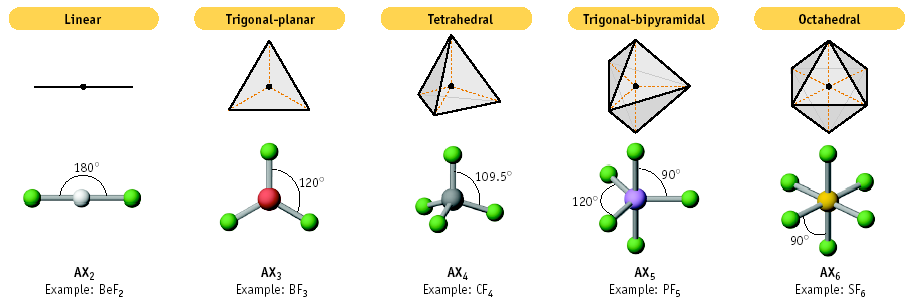 All above are symmetric and NOT polar (nonpolar)
MAR
Polar or Nonpolar?
Compare CO2 and H2O. Which one is polar?
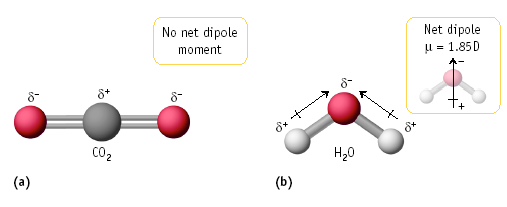 Polar bonds,
nonpolar molecule
Polar bonds,
polar molecule
MAR
Polar or Nonpolar?
Consider AB3 molecules: BF3, Cl2CO, and NH3.
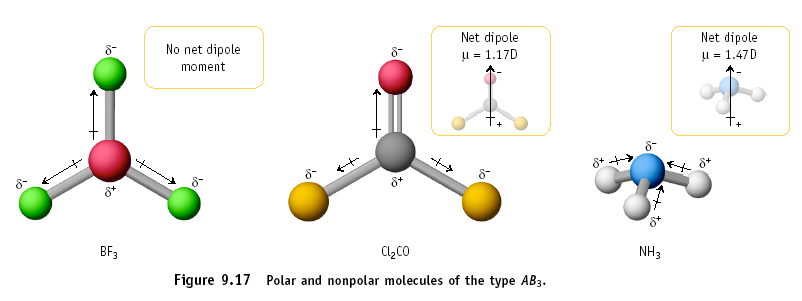 MAR
Which of the following molecules is polar?



BCl3
CO2
N2
ClF
all are nonpolar
Enter your response on
your i>Clicker now!
Answer = D,
ClF
CH4 through CCl4 Polarity
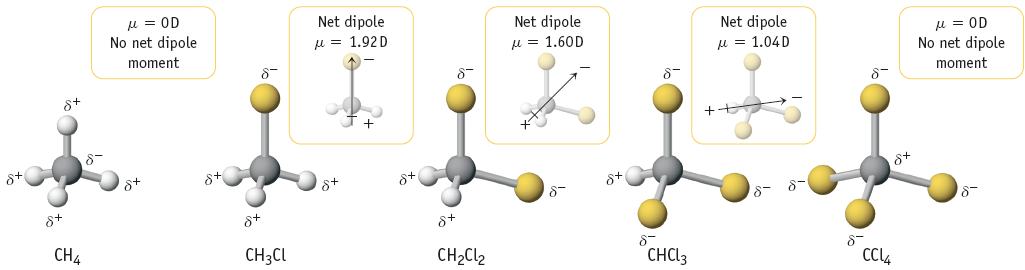 Methane (CH4) and carbon tetrachloride (CCl4) are symmetrical and NOT polar.
All other compounds asymmetrical and polar.
MAR
More on Molecular Polarity
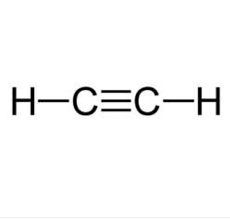 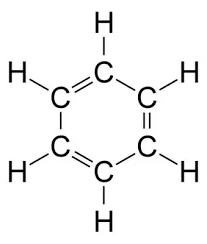 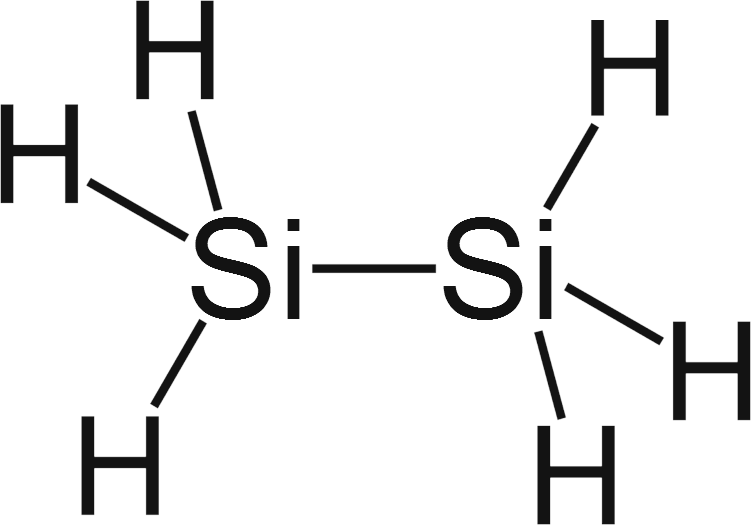 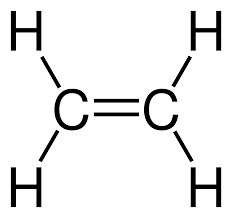 acetylene (ethyne)
disilane
benzene
ethene
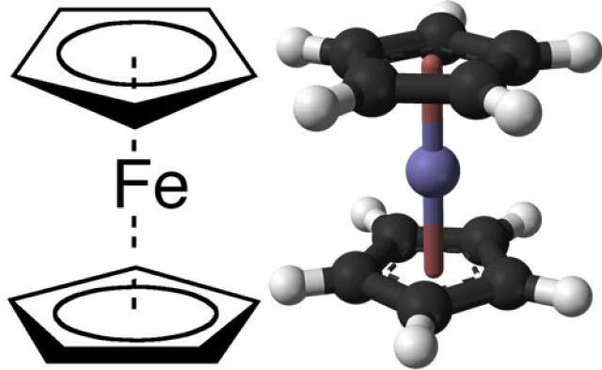 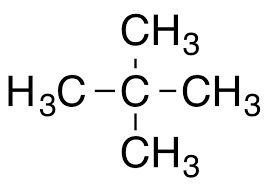 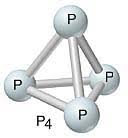 2,2-dimethylpropane
ferrocene
white 
phosphorus
All of these molecules are nonpolar due to their symmetry.
MAR
End of
Chapter 7
See:
Chapter Seven Study Guide
Chapter Seven Concept Guide
Important Equations (following this slide)
End of Chapter Problems (following this slide)
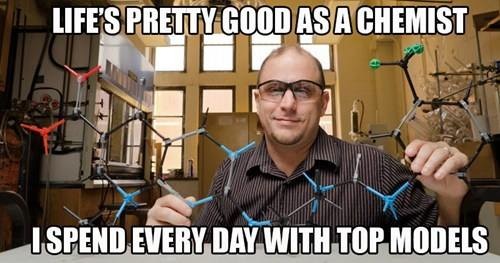 MAR
Important Equations, Constants, and Handouts
from this Chapter:
bond order (resonance) =
Formal Charge = Group Number - bonds - lone pair electrons
FC = GN - bonds - lpe

∆Hrxn  = bonds broken - 
                   bonds formed
know how to determine if ionic, covalent or metallic bonds are present
ionic bond strength determined by Coulomb’s Law
# valence electrons = group number (US periodic table!)
know the relationship between bond order, bond length and bond energy
see Geometry and Polarity Guide and Bond Enthalpies and Electronegativities (handouts)
Lewis Structures / VSEPR: bonding pairs, lone pairs, valence electrons, core electrons, total electrons, sigma bond, pi bond, VSEPR names (EPG & MG), formal charge, bond angles, polar, nonpolar, paramagnetic, diamagnetic, resonance structures, isomers
End of Chapter Problems:  Test Yourself
See practice problem set #1 and self quizzes for 
Lewis Structure / VSEPR examples and practice
Which of the following elements are capable of forming compounds in which the indicated atom has more than four valence electron pairs?N, As, C, O, Br, Be, S, Se
Which compound in each of the following pairs should require the higher temperature to melt?a. KBr or CsBr b. SrS or CaS 
c. LiF or BeO
Describe the EPG and MG around N in NH2Cl.
Describe the EPG and MG around Cl in ClF5.
Describe the EPG and MG around Te in TeF4.
Which molecules are polar and which are nonpolar?  H2O, NH3, CO2, ClF, CCl4 
Give the bond order for each bond in the following molecules or ions: CH2O, CO2, NO2+1, CH4
Oxygen difluoride is quite reactive with water, giving oxygen and HF:
            OF2(g) + H2O(g) → O2(g) + 2 HF(g)   ∆H°rxn = -318 kJ      Using bond energies, calculate the bond dissociation energy of the O-F bond in OF2.
End of Chapter Problems:  Answers
As, Br, S and Se
a. KBr  b. CaS  c. BeO
tetrahedral and trigonal pyramid
octahedral and square pyramid
trigonal bipyramid and seesaw
polar: H2O, NH3, ClF   nonpolar: CO2, CCl4
CH2O (2xBO=1 (C-H), 1xBO=2 (C=O)) , CO2 (2xBO=2 (C-O)), NO2+1 (2xBO=2 (N-O)), CH4 (4xBO=1 (C-H))
D(O-F) = 195 kJ/mol

See practice problem set #1 and self quizzes for 
Lewis Structure / VSEPR examples and practice